Çocuk İhmal-İstismarı ve
Dijital Mahremiyet
(Okul Öncesi Öğrenci Sunumu)
UNUTMAYALIM!
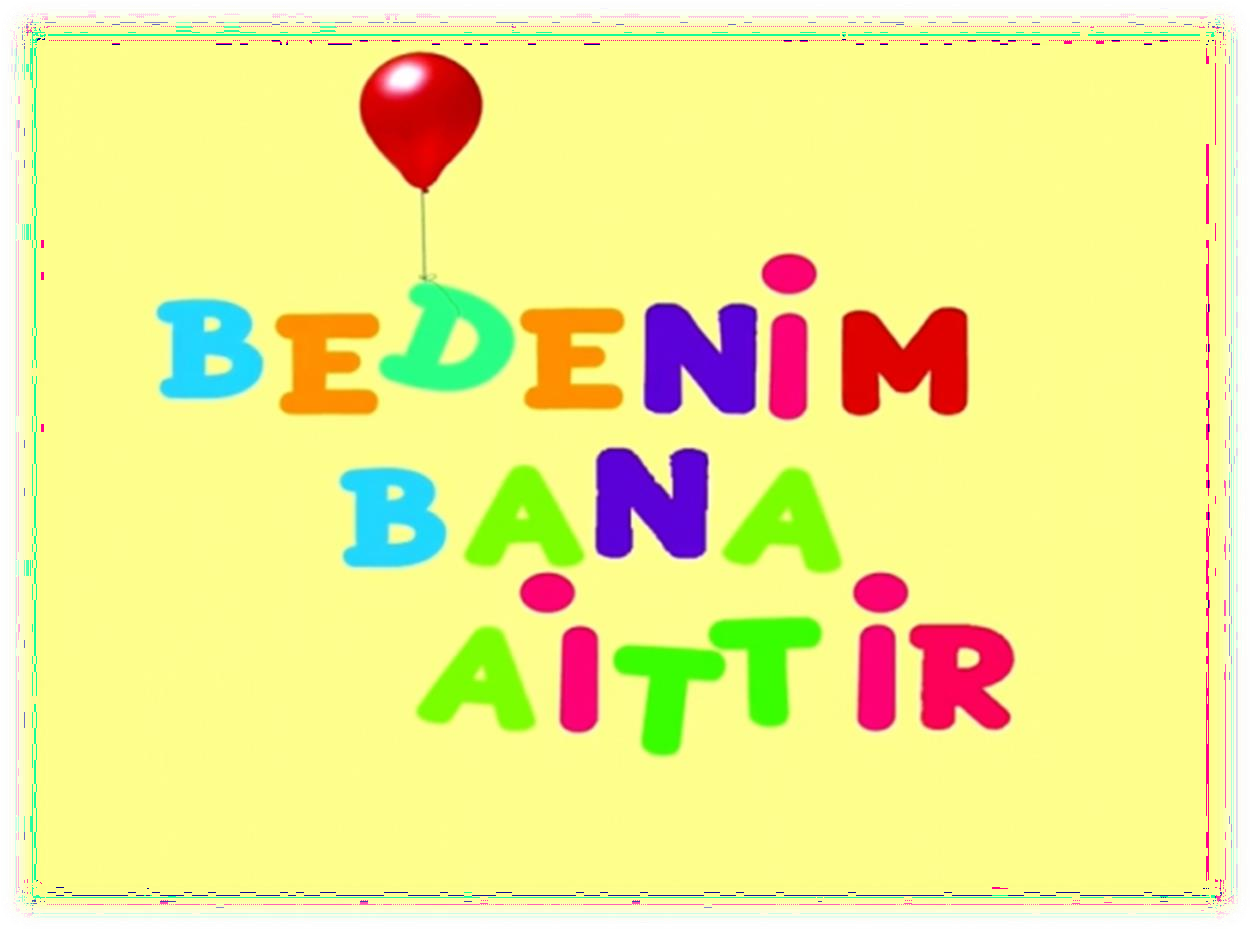 Vücudumuzu nasıl koruyabiliriz ?
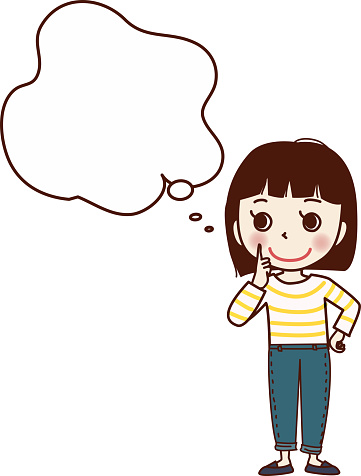 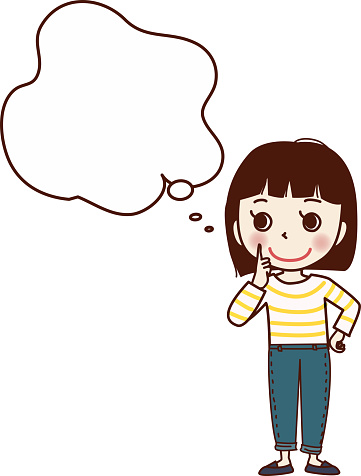 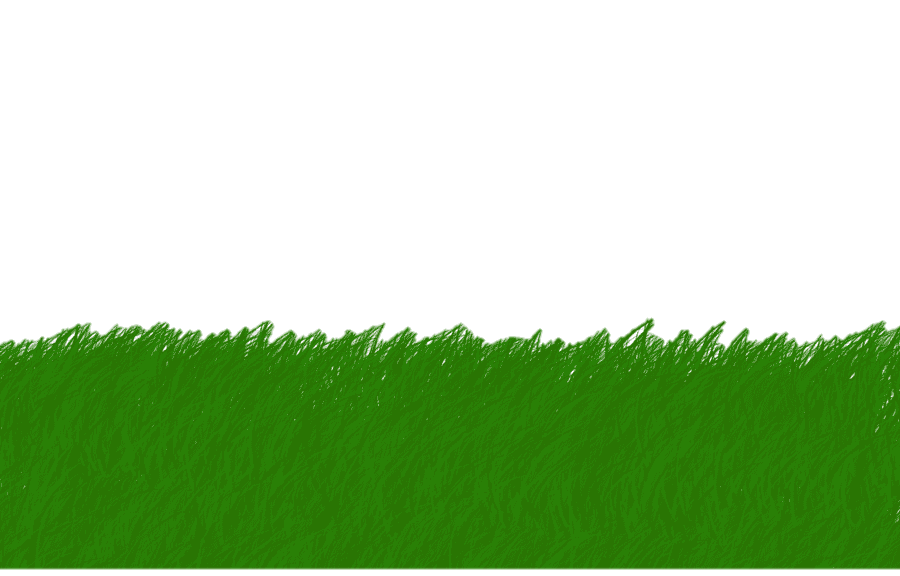 Vücudumuzu korumanın birçok yolu vardır:
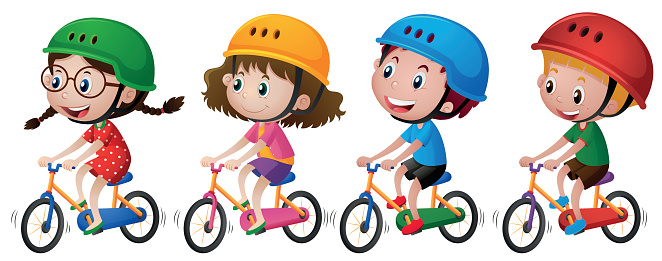 BİSİKLETE BİNERKEN KASK TAKMAK
Vücudumuzu korumanın birçok yolu vardır:
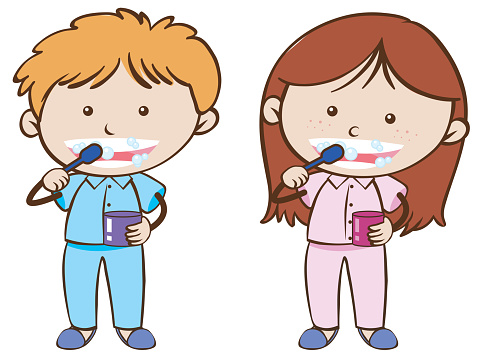 DİŞLERİMİZİ FIRÇALAMAK
Vücudumuzu korumanın birçok yolu vardır:
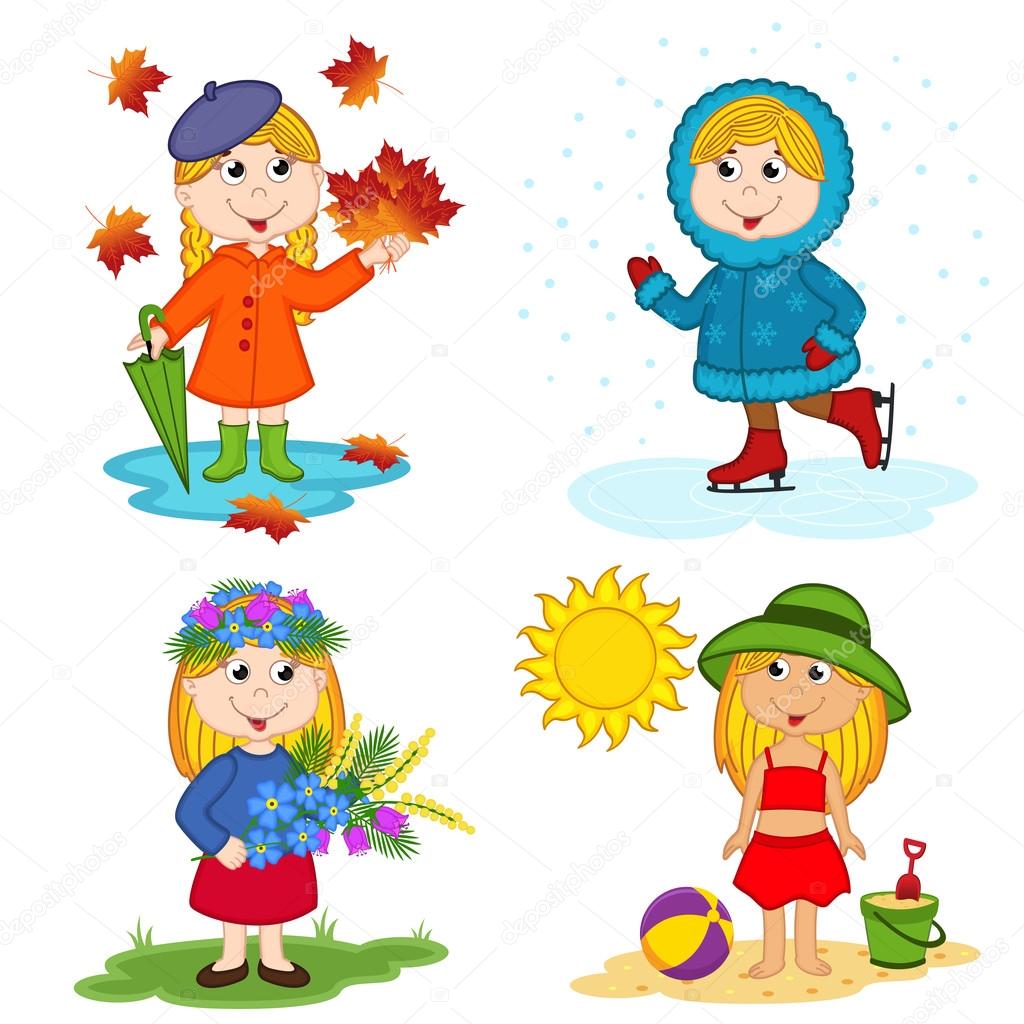 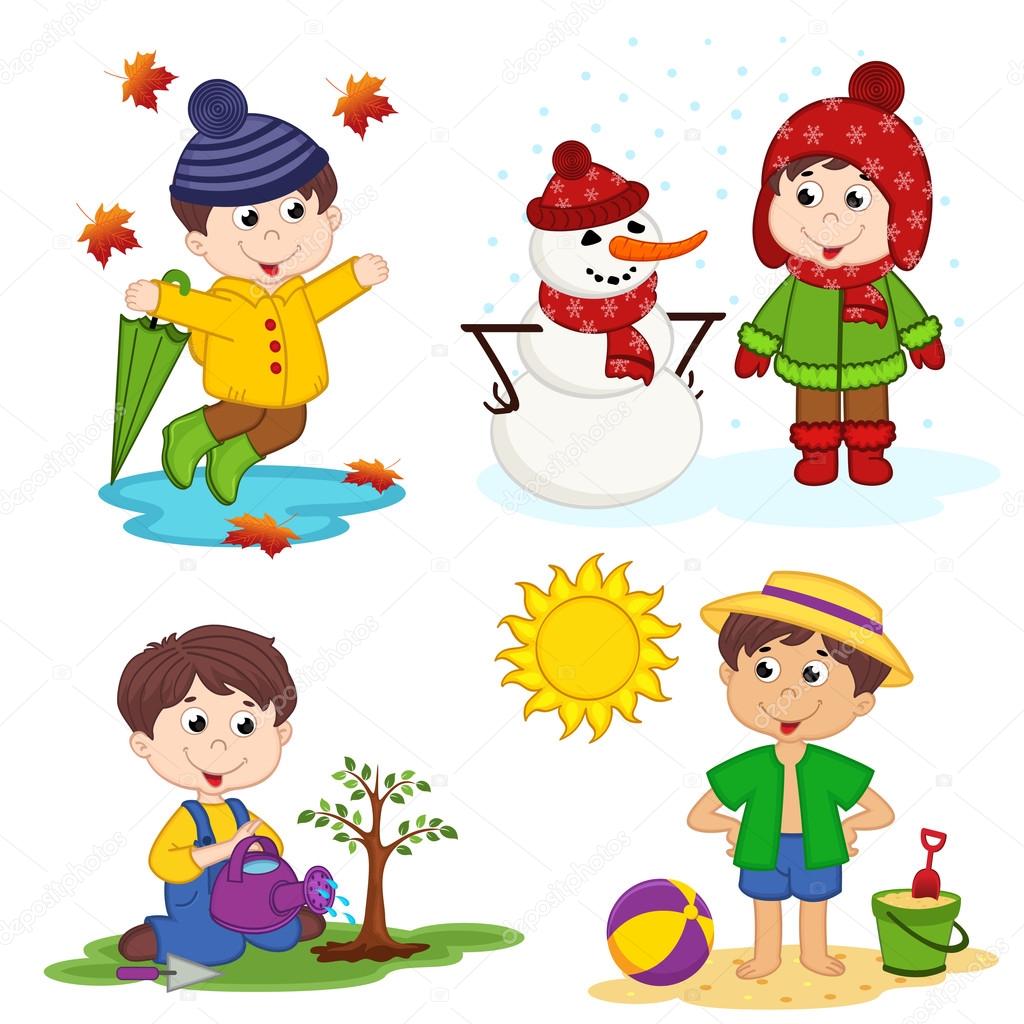 MEVSİME UYGUN GİYSİLER GİYMEK
Vücudumuzu korumanın birçok yolu vardır:
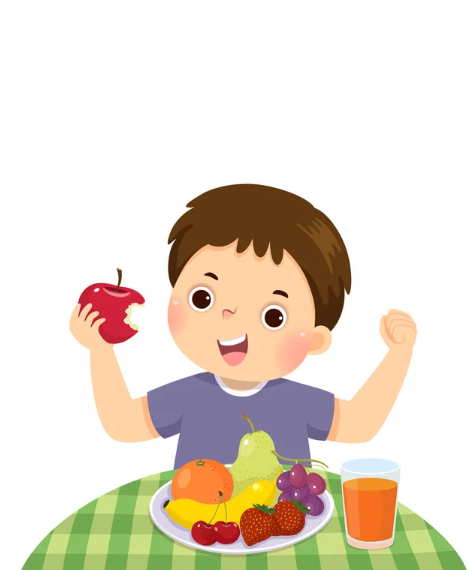 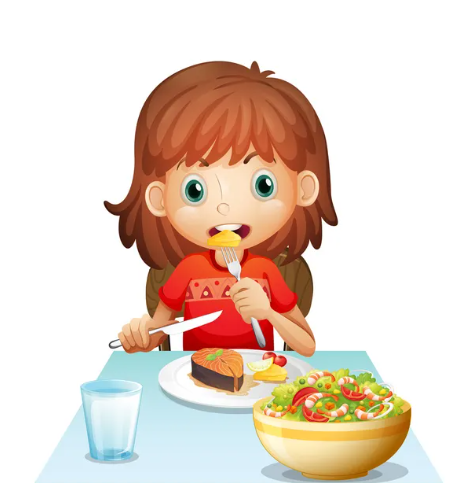 BESLEYİCİ GIDALAR YEMEK
Vücudumuzu korumanın birçok yolu vardır:
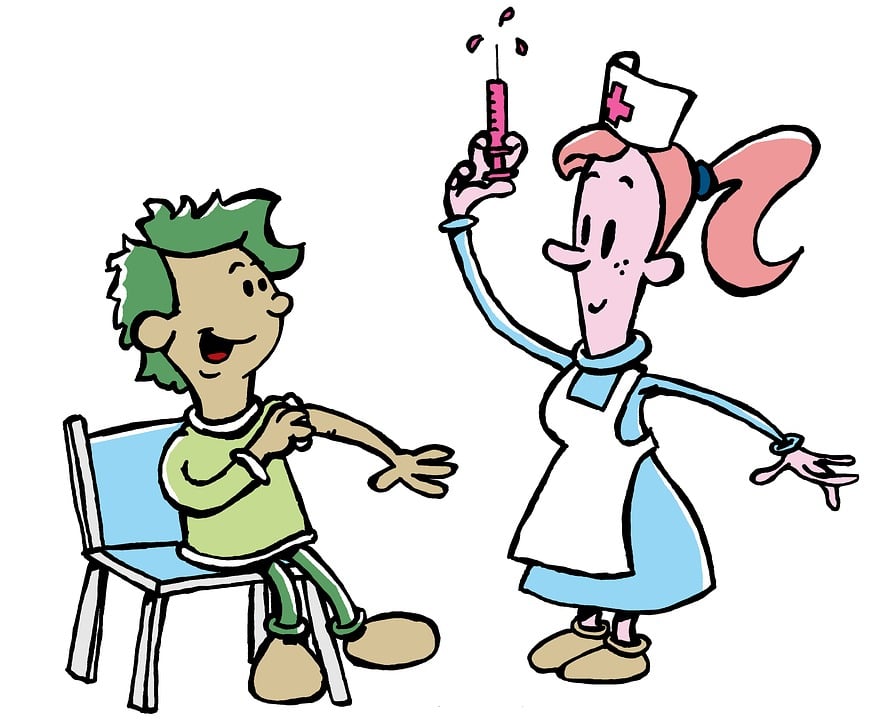 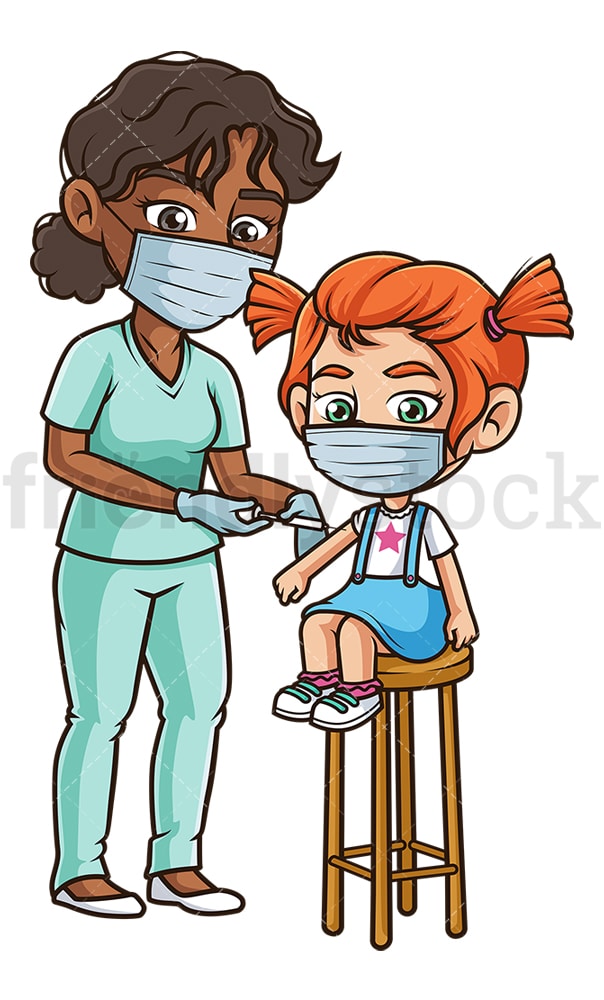 AŞI OLMAK
Kendimizi mutlu hissetmemizin yolu ise; arkadaşlarımızla iletişim kurmak, onlarla oyun oynamaktır.
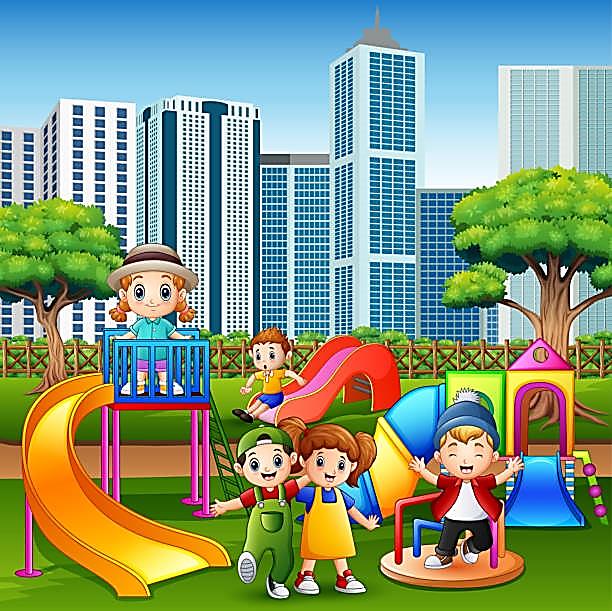 Birey olarak kendimize ait sınırlarımız vardır.  Kişisel sınırlarımız aşıldığında rahatsız olabiliriz.
	Örneğin; insanların bize dokunmasından,  konuşurken çok yakın durmasından, öpmesinden,  sarılmasından hoşlanmayabiliriz.
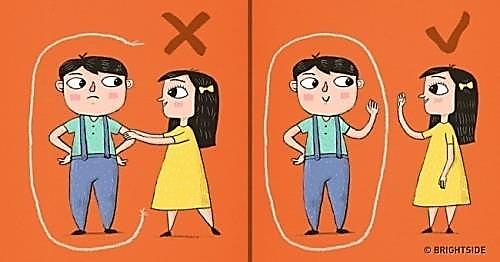 Dokunmak, birbirimizle iletişim kurmamızın- duygularımızıpaylaşmamızın önemli bir yoludur.
İYİ DOKUNUŞ ve KÖTÜ DOKUNUŞ 
olmak üzere 
iki tür dokunuş vardır.
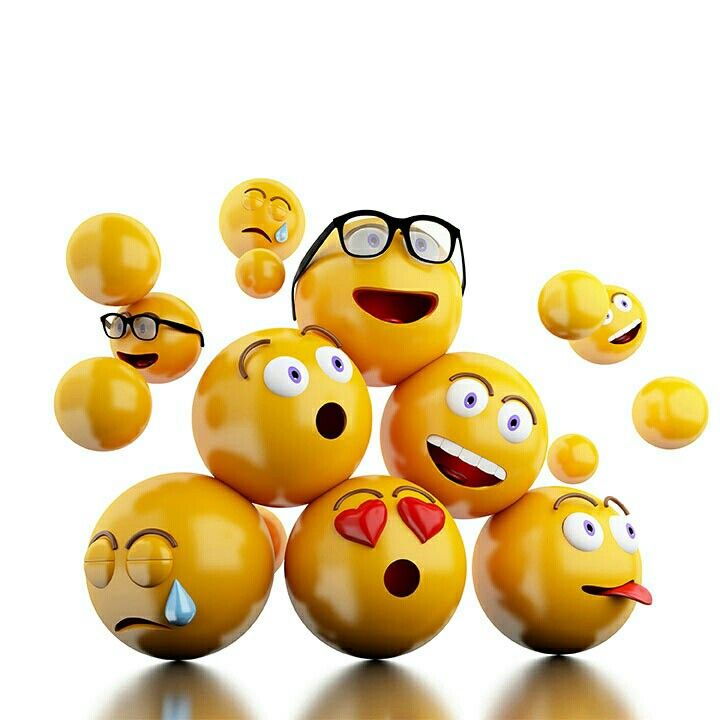 İYİ DOKUNUŞ
Kendimizi iyi ve güvende  hissettiren dokunuşlar  iyi dokunuştur.
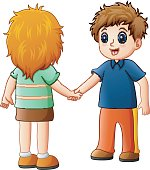 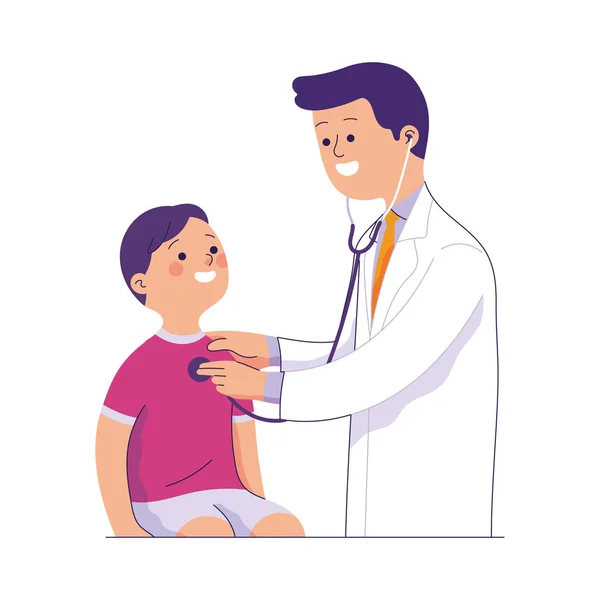 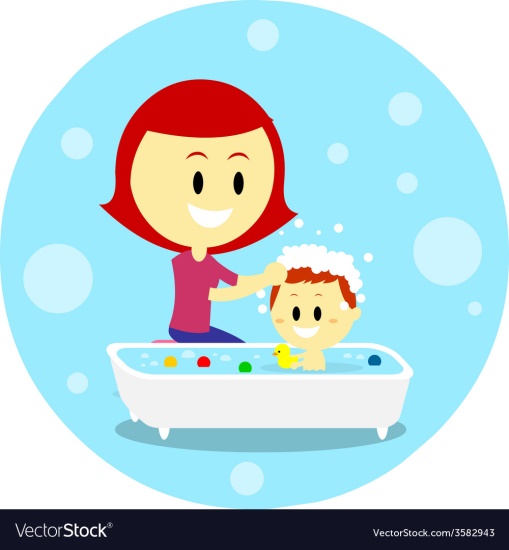 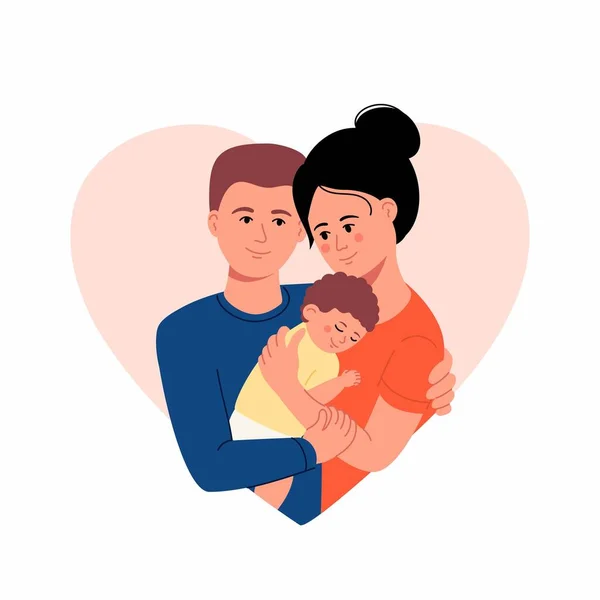 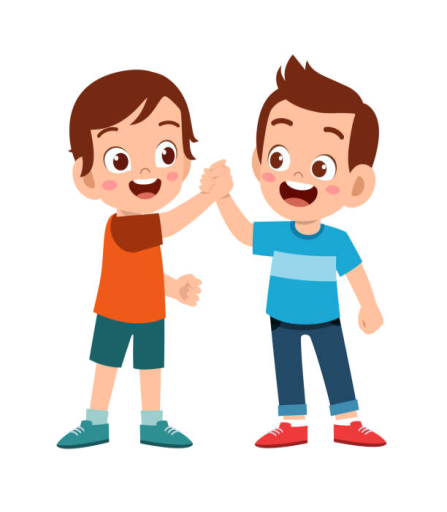 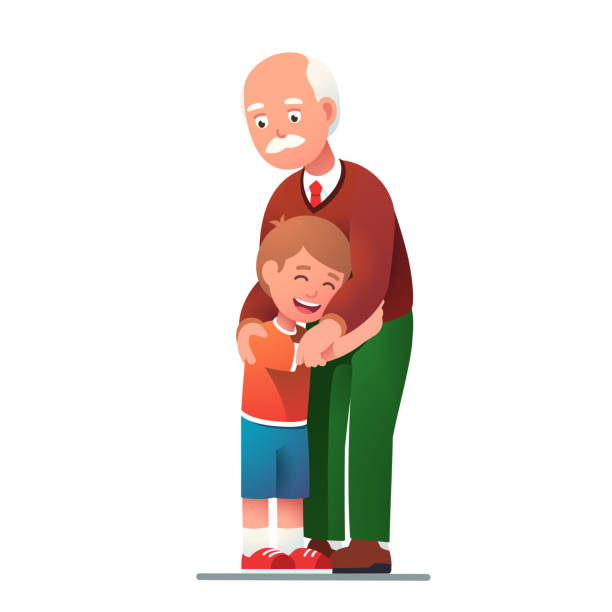 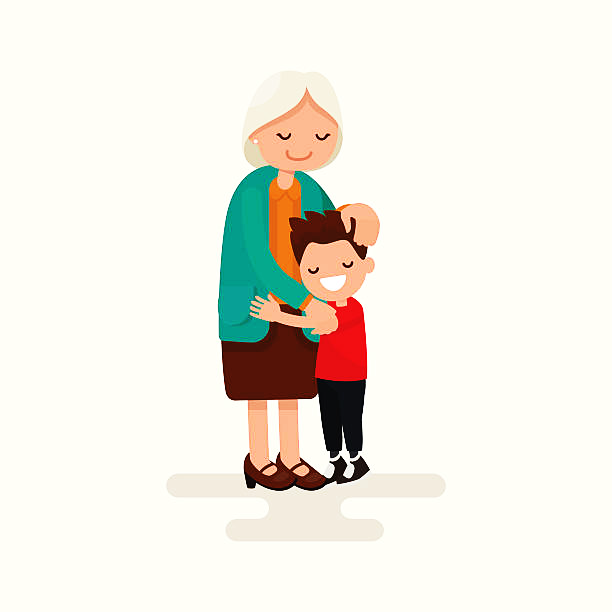 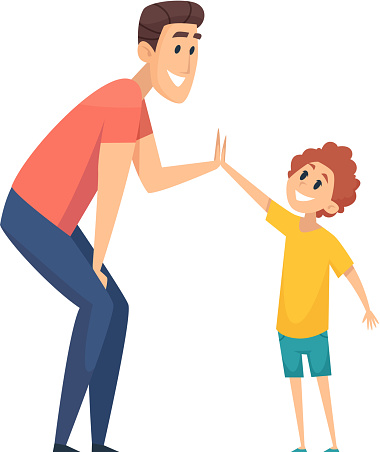 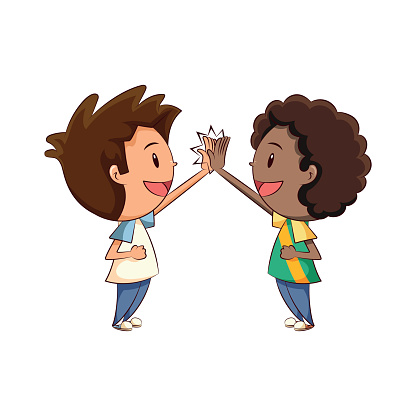 İYİ DOKUNUŞ
Kendimizi iyi ve güvende  hissettiren dokunuşlar  iyi dokunuştur.
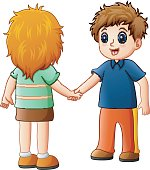 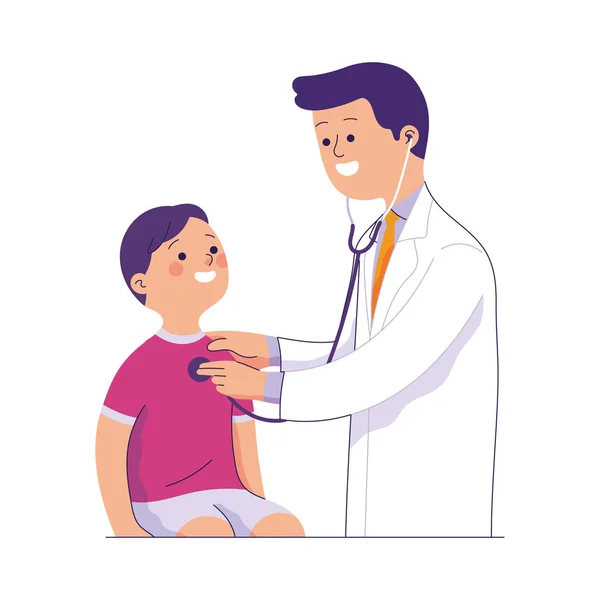 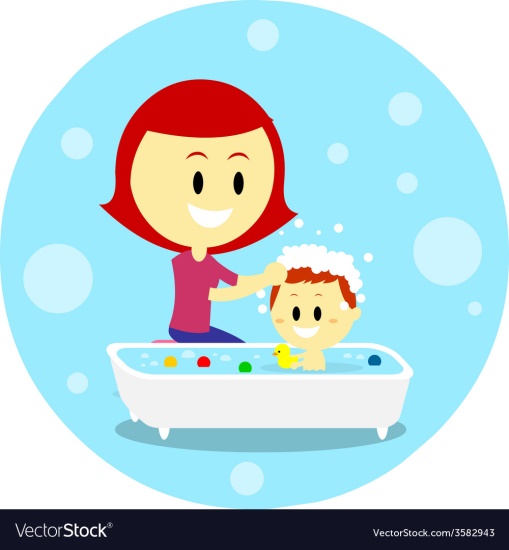 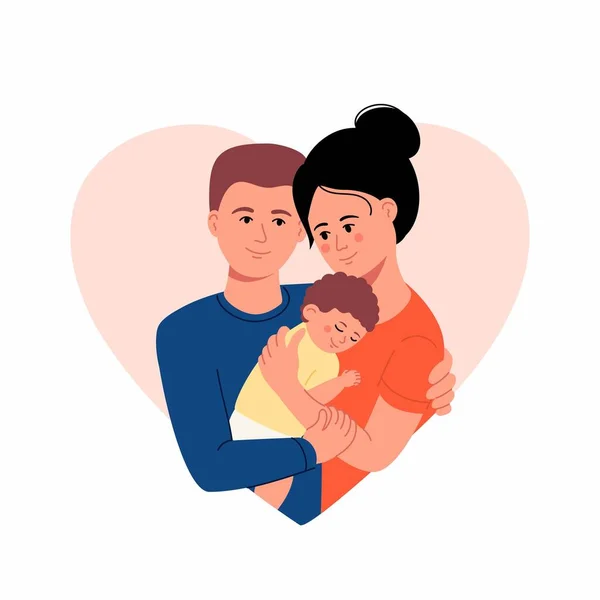 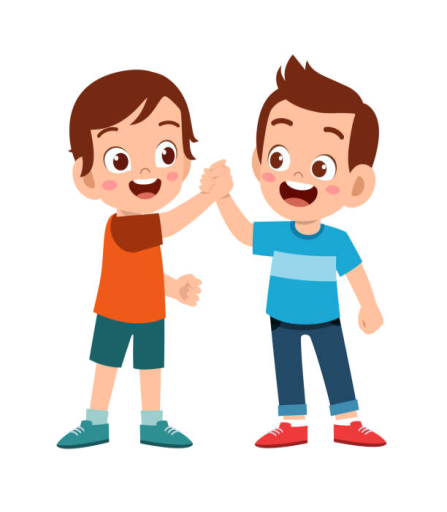 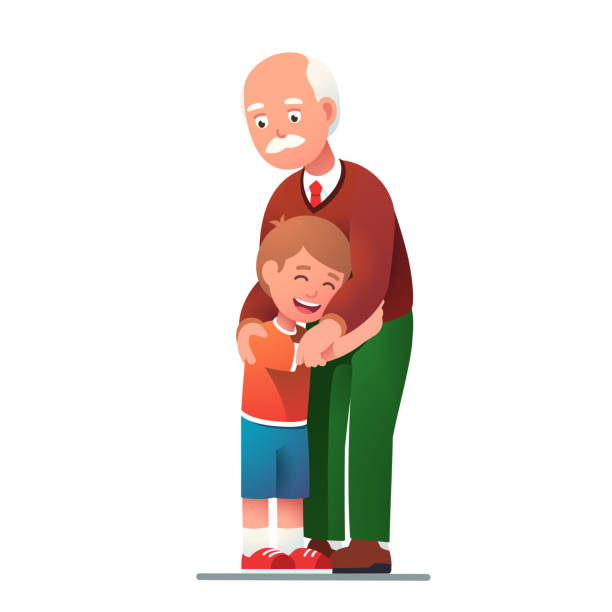 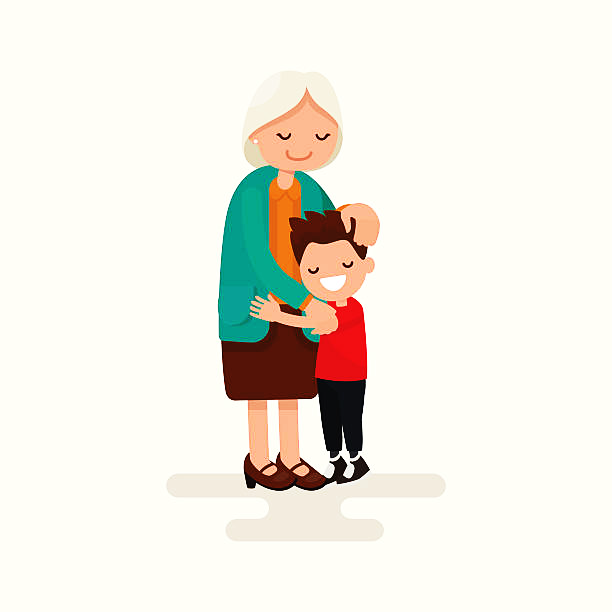 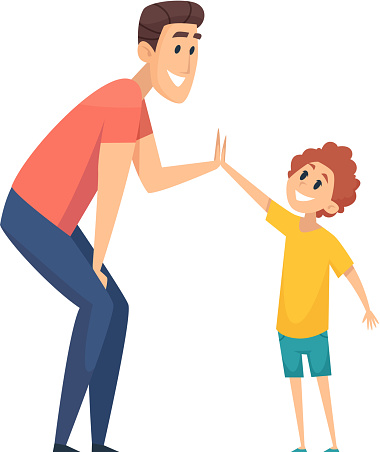 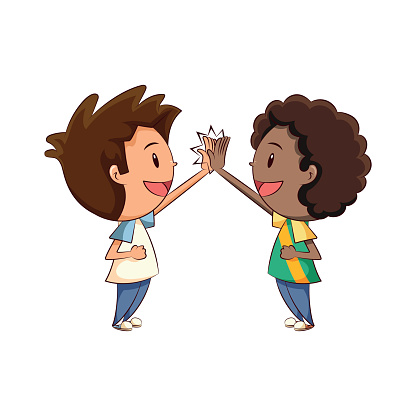 KÖTÜ DOKUNUŞ
Eğer bir dokunuş;
-canını acıtıyorsa,
-seni üzüyor, mutsuz ediyorsa,
-seni korkutuyorsa,
-seni rahatsız ediyorsa kötü dokunuştur.
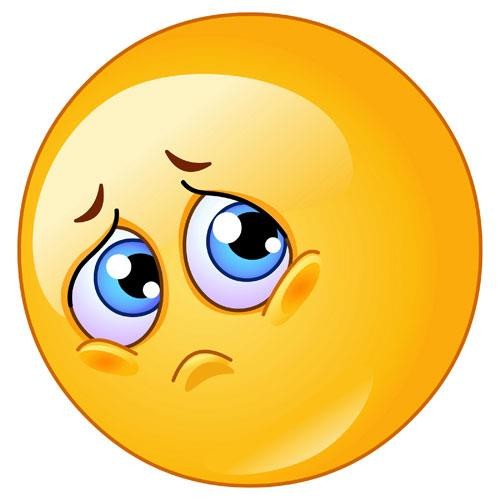 ÜZGÜN
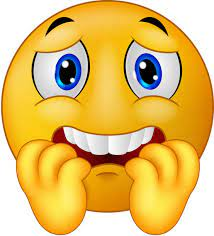 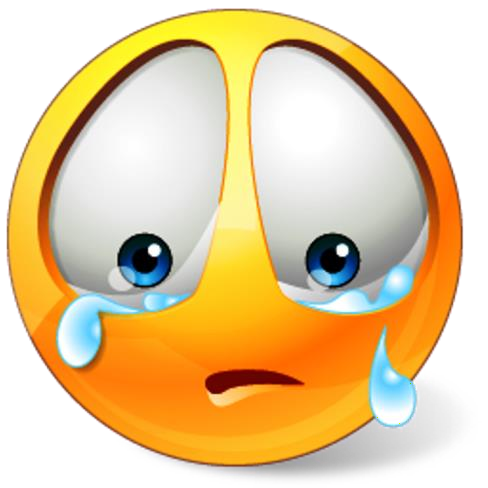 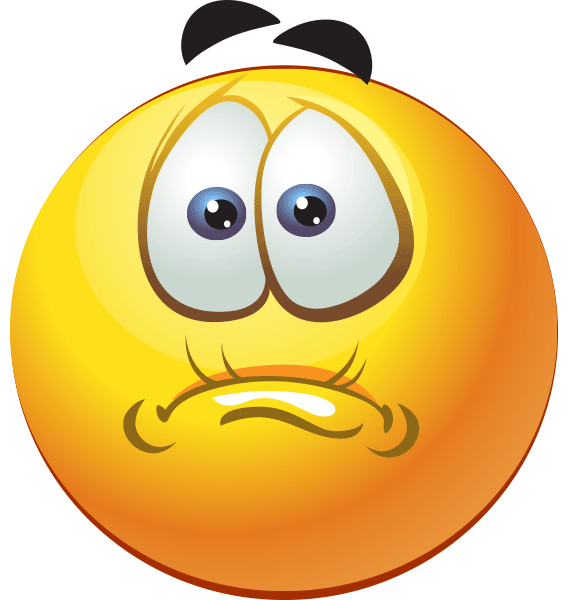 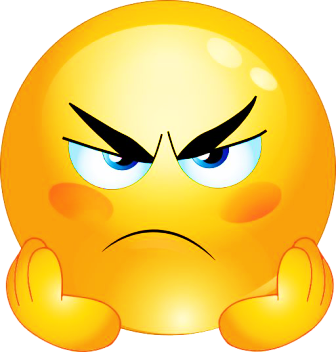 KORKMUŞ
DEĞERSİZ
KIZGIN
SUÇLU
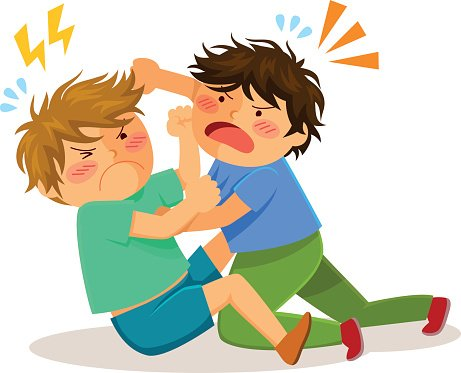 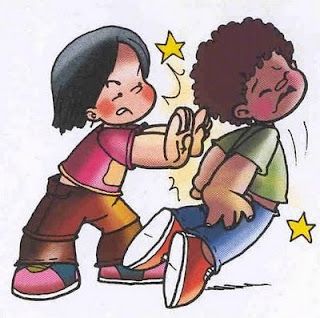 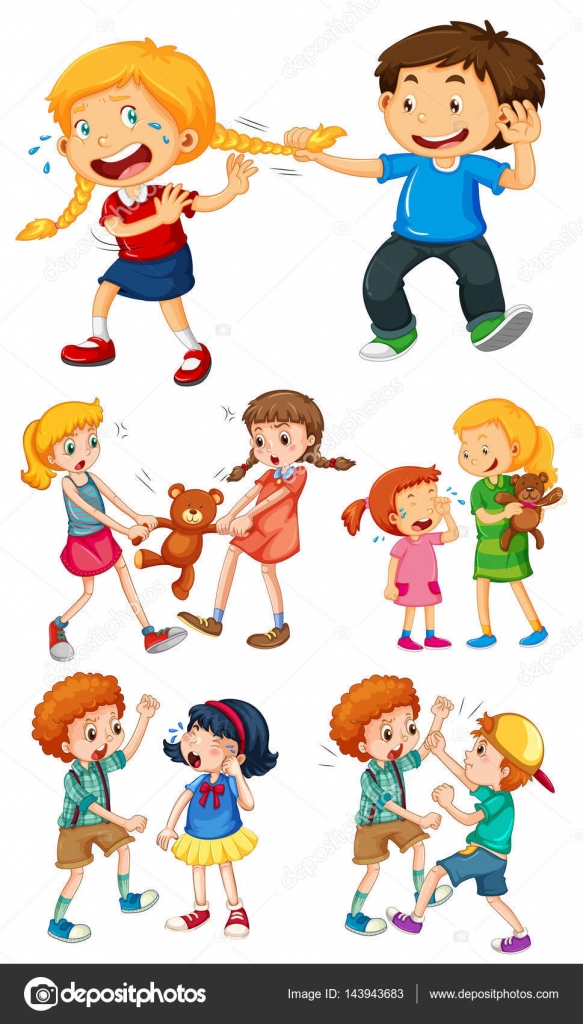 Vurmak, itmek, saçını çekmek kötü bir dokunuştur ve  CANIMIZI ACITIR.
Bazı kötü dokunuşlar «vurmak» gibi can acıtmaz.  
Ama hoşlanmadığın her dokunuş kötü dokunuştur.
Vücudumuzdaki Özel Bölgelerimize yapılan dokunuşlar bütün çocuklar için  kötü dokunuştur.
VÜCUDUMUZUN ÖZEL BÖLGELERİ
Özel bölgelerimizi kapatmak için iç çamaşırı giyeriz. 
Denize girerken mayo giyilmesinin sebebi de budur. 
Hiç kimse senin özel bölgelerini göremez ve oralara dokunamaz. Sen de başkalarının özel bölgelerine dokunamazsın.
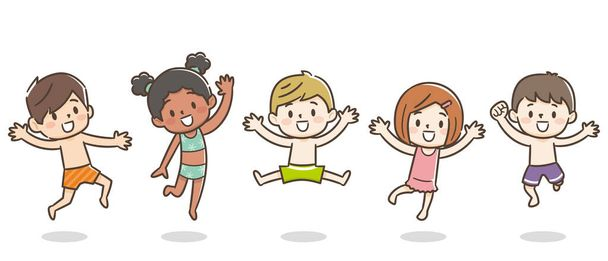 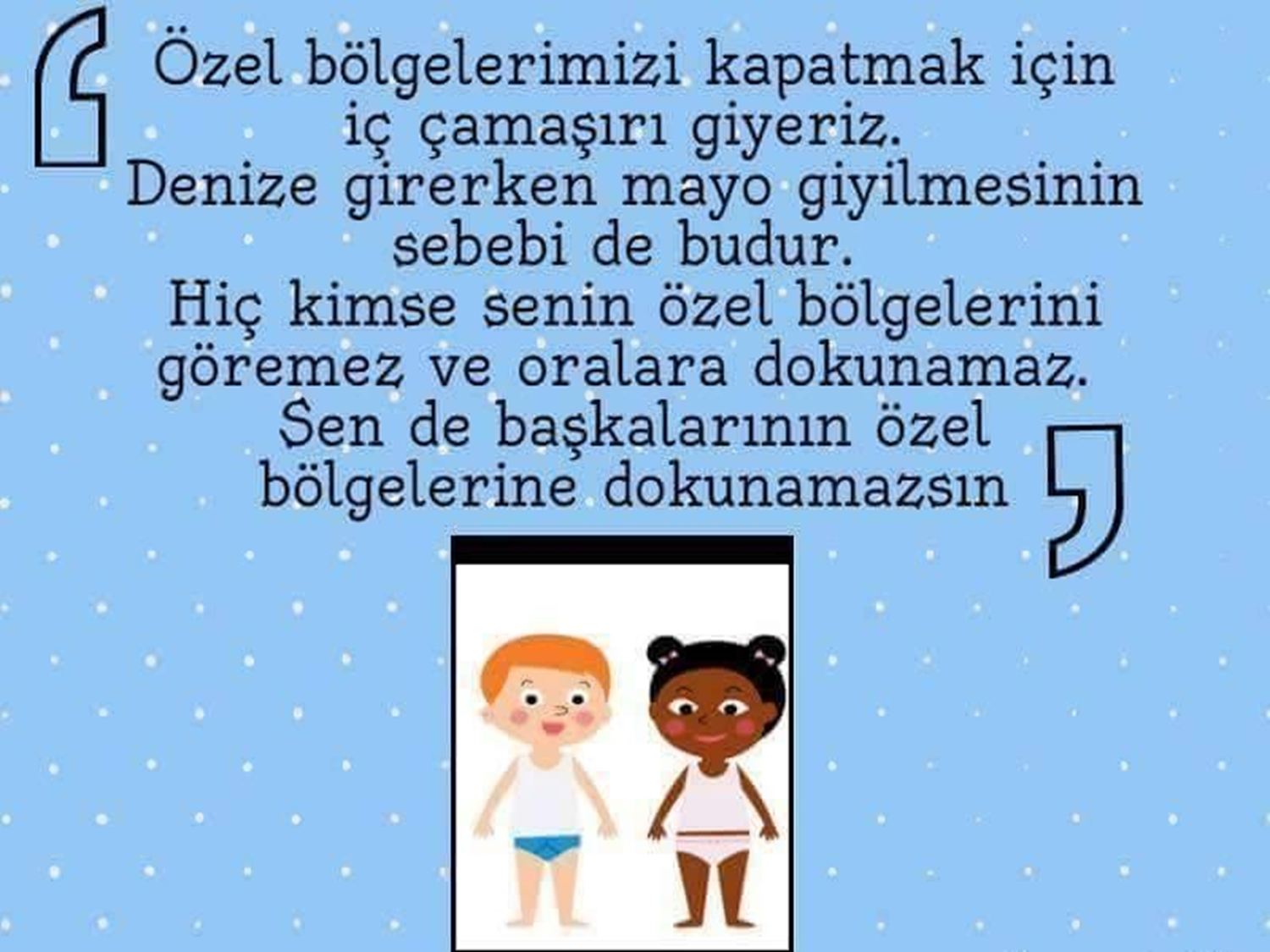 VÜCUDUMUZUN ÖZEL BÖLGELERİ
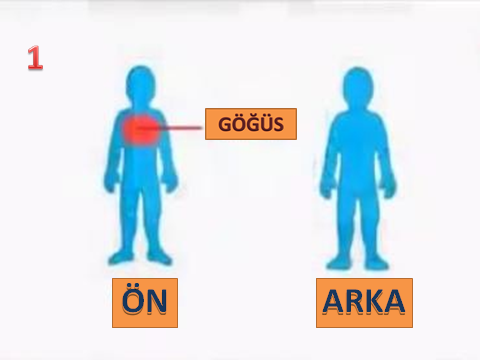 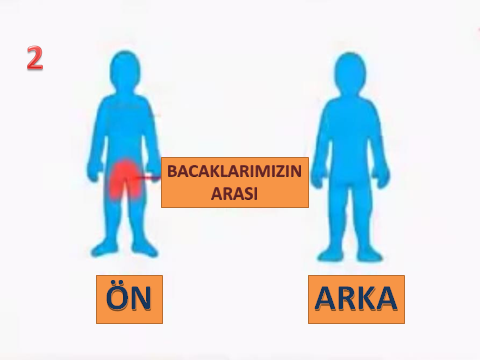 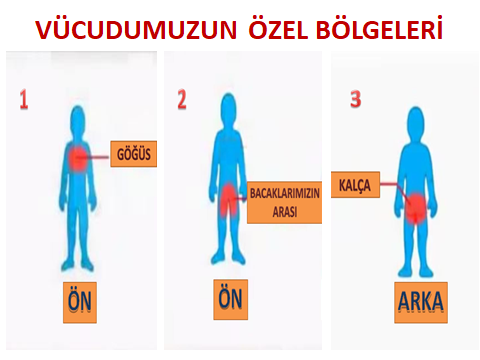 DUDAK
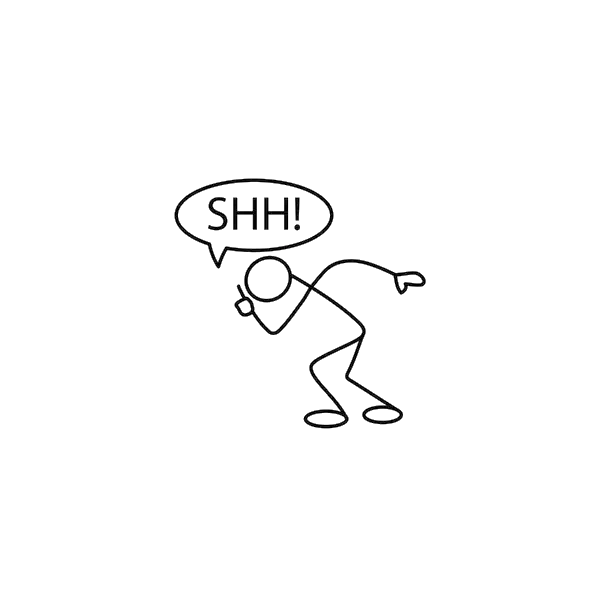 Kötü dokunan kişi, bu dokunmayı kimseye  söylemememizi isteyebilir.
Hatta bunun bir  sır  olduğunu ve aranızda kalması gerektiğini söyleyebilir.
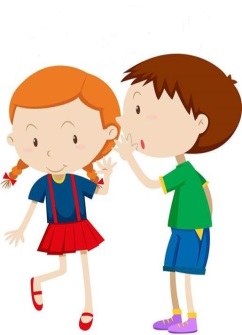 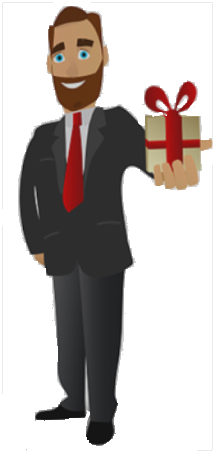 Sana hediyeler verebilir.
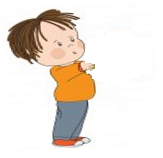 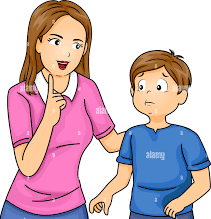 Seni korkutmaya çalışabilir.
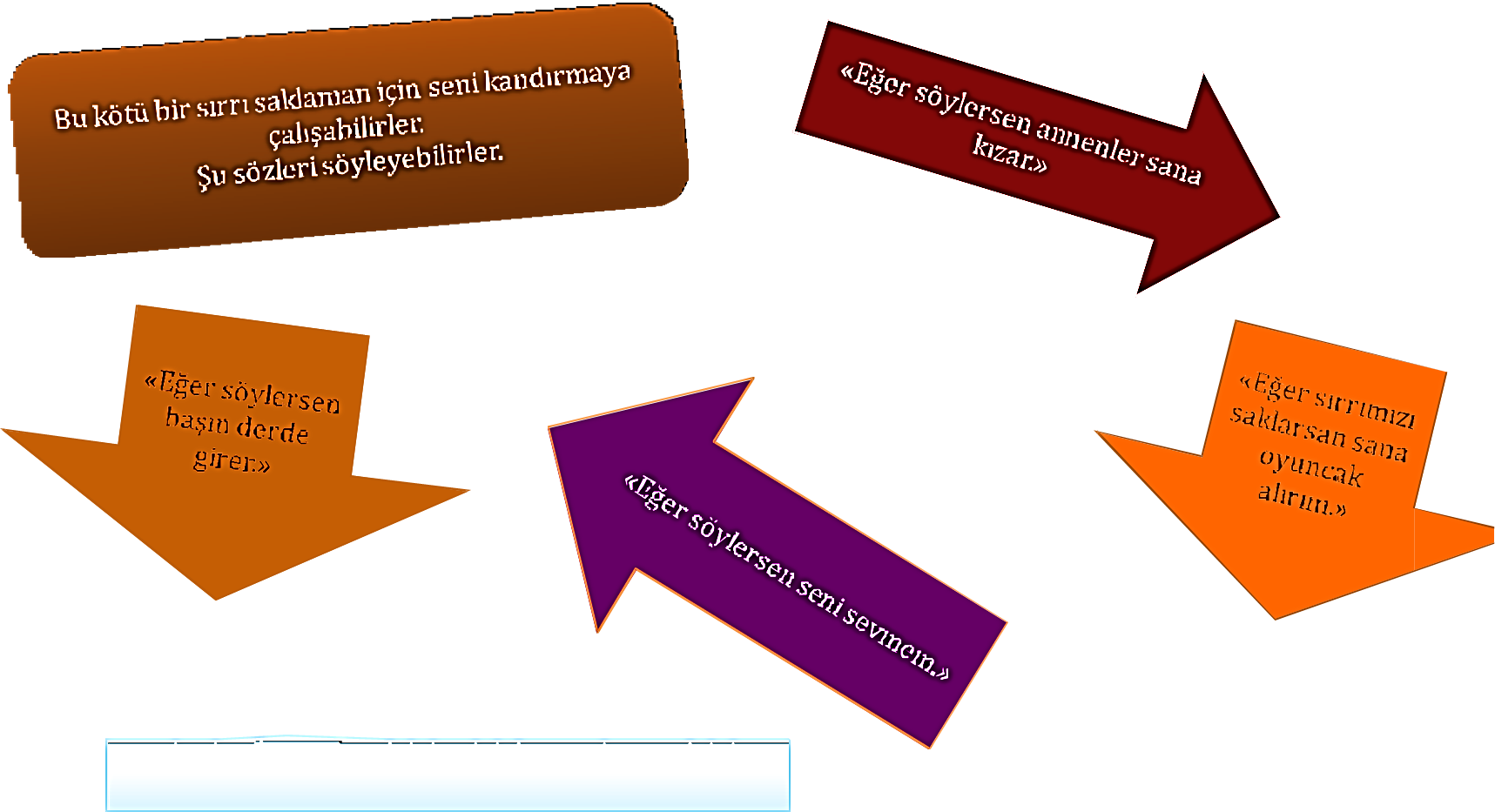 BUNLARA   İNANMA!!!
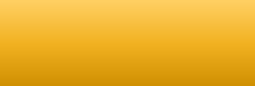 Ne yapmalıyız?
Birisi bizim canımızı acıttığında,
Hoşlanmadığımız bir şaka yaptığında,
Bize kötü dokunuşta bulunduğunda,
Özel bölgelerimize dokunduğunda,
Bize kötü sır verdiğinde,
NE YAPMALIYIZ?
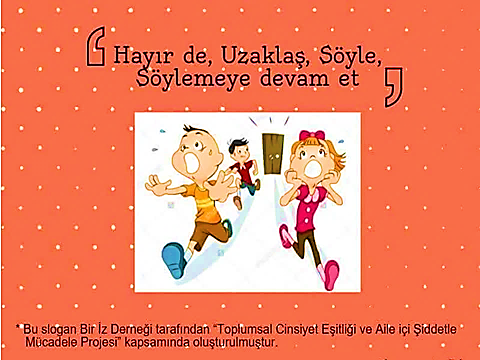 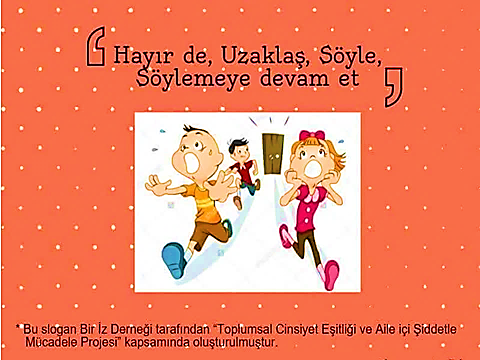 NE YAPMALIYIZ?
“GÜVENDİĞİN BİR  YETİŞKİNE SÖYLE”

«Güvendiğimiz yetişkinler annemiz, babamız,  öğretmenimiz olabilir. 
Ama hepimizin güvendiği yetişkinler  farklı olabilir.»


“BİRİSİ SENİ DİNLEYENE KADAR  SÖYLEMEYE DEVAM ET”
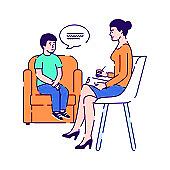 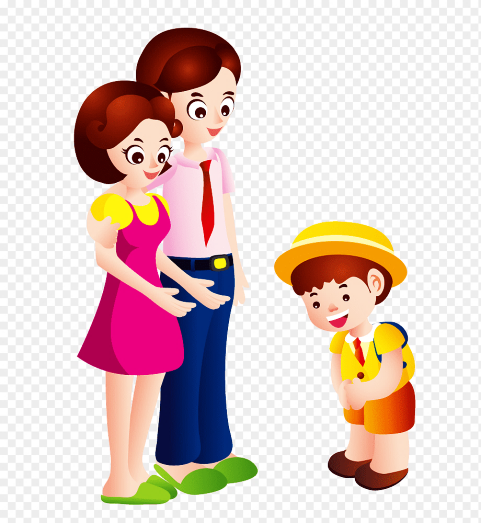 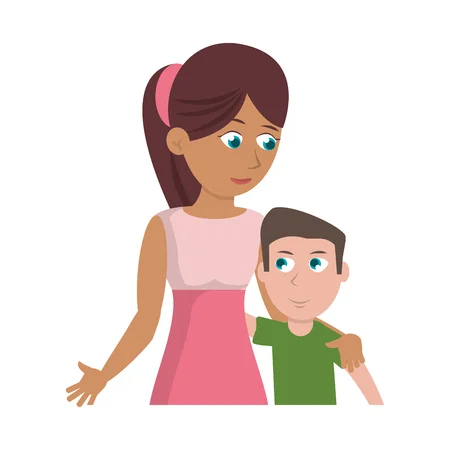 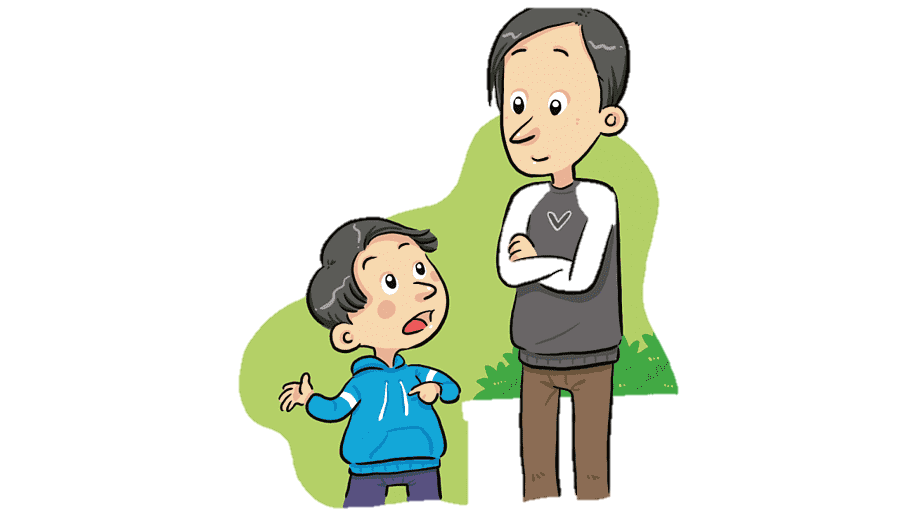 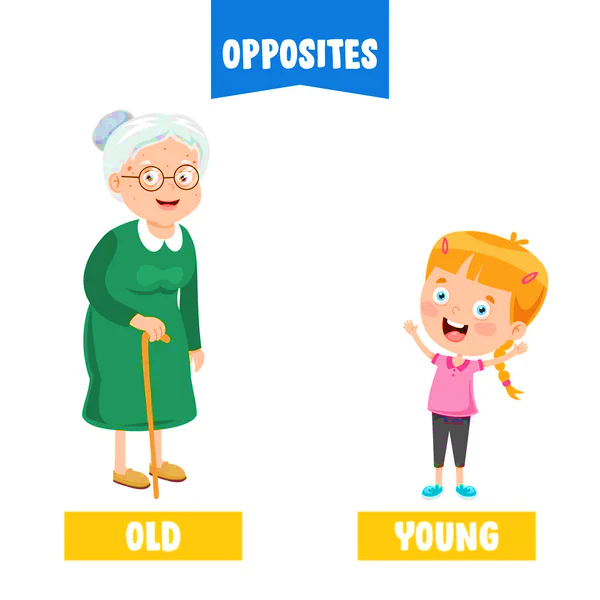 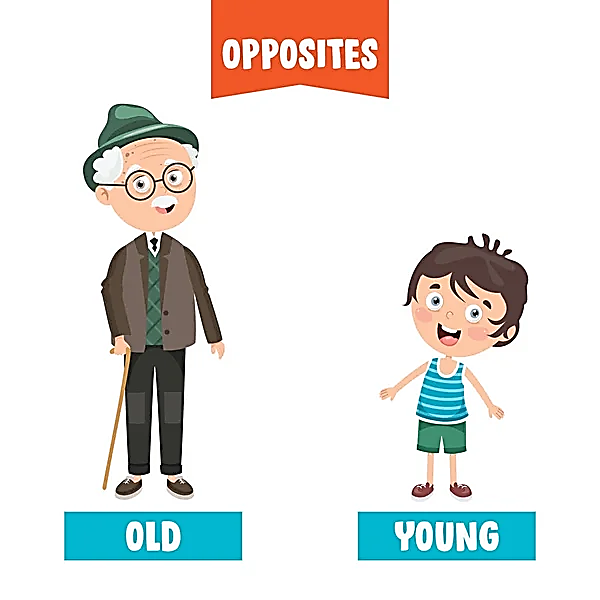 NE YAPMALIYIZ?
Tuvalete başkaları ile birlikte girmemeliyiz, kapıyı açık bırakmamalıyız
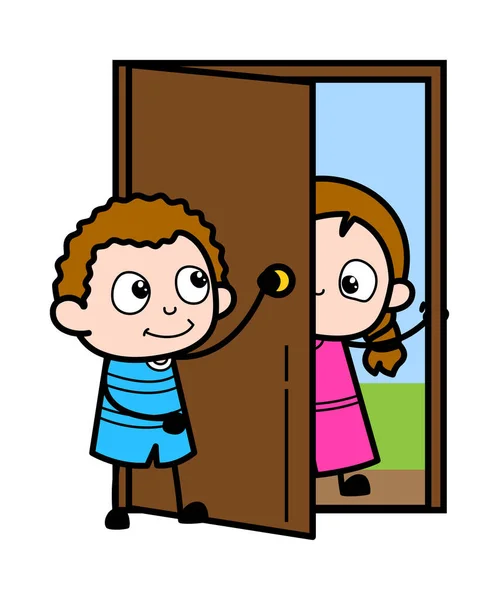 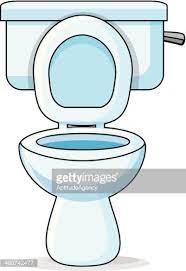 NE YAPMALIYIZ?
Yabancıların yanında üstümüzü değiştirmemeliyiz. Odamızda üstümüzü değiştirirken kapımızı kapatmalıyız.
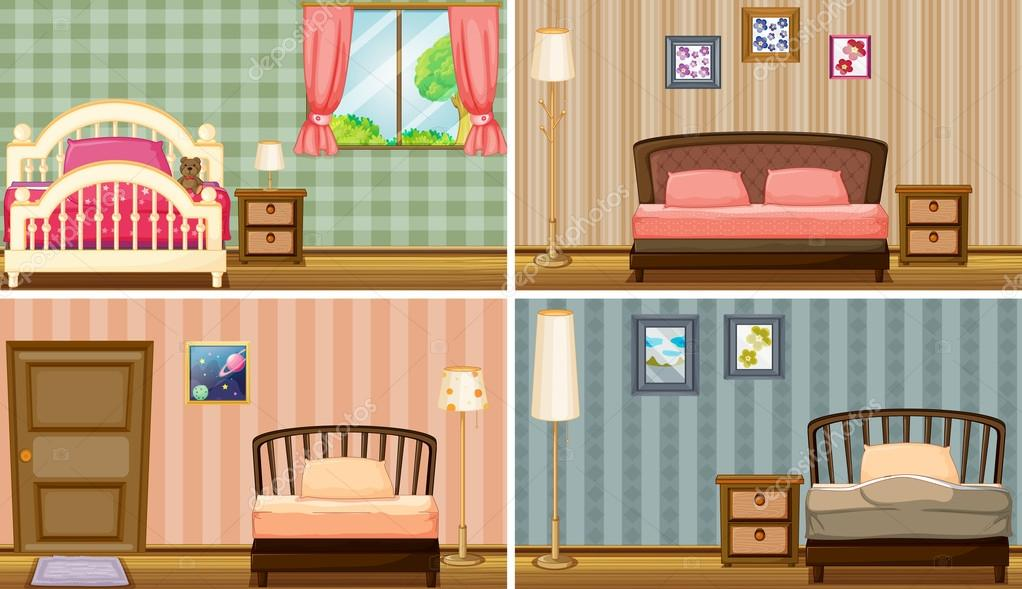 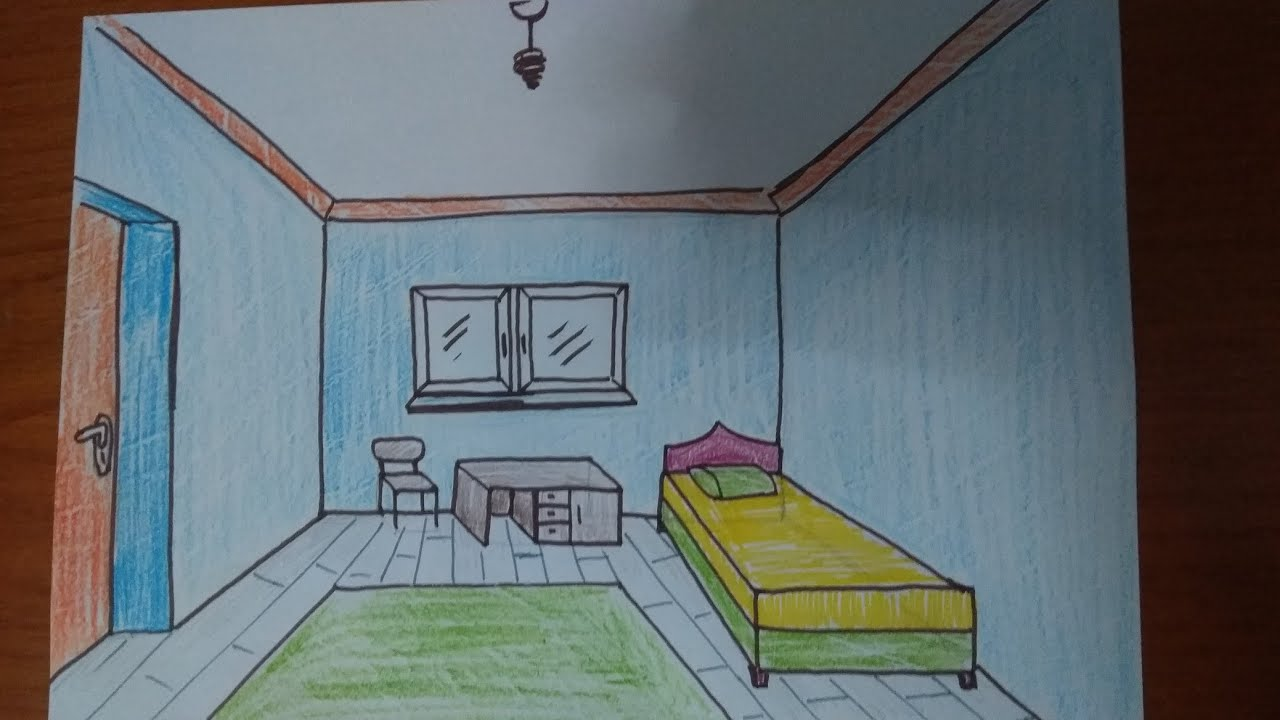 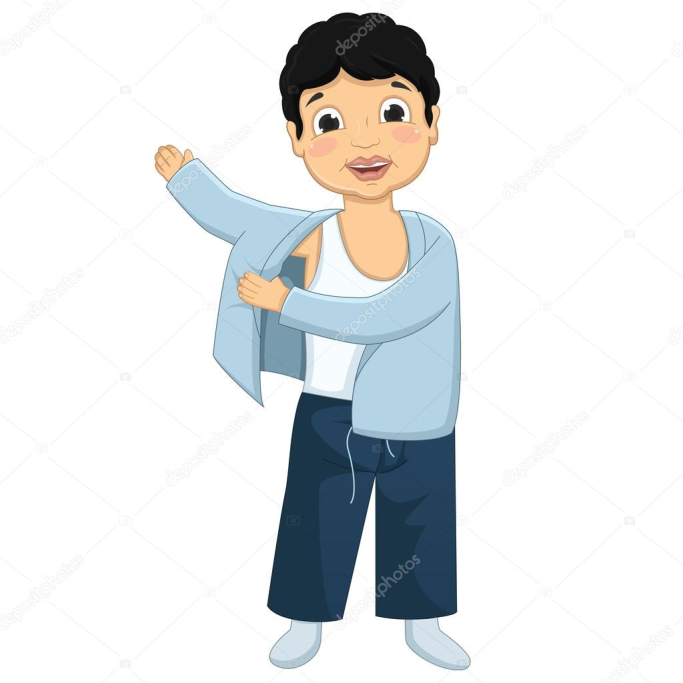 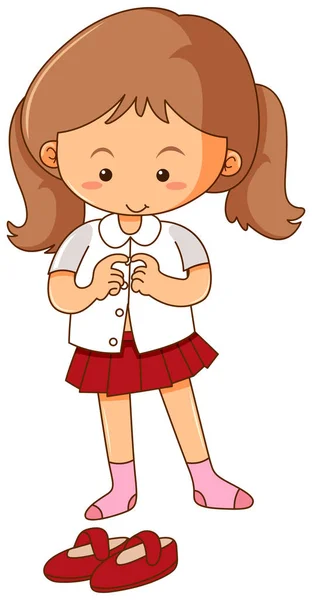 NE YAPMALIYIZ?
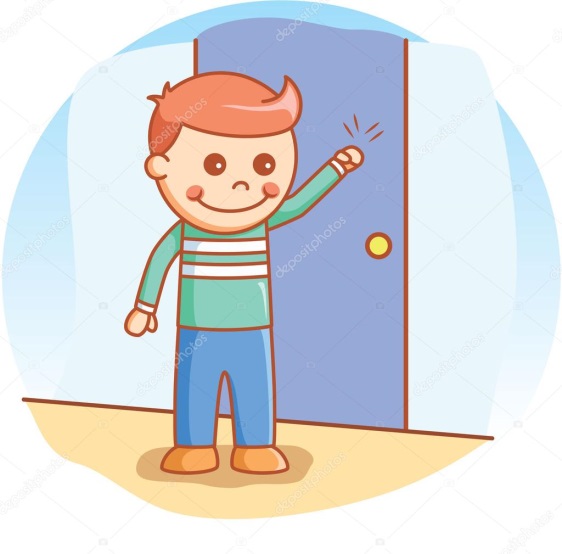 Anne-babamızın odasına girerken kapıyı çalmalıyız ve izin istemeliyiz.
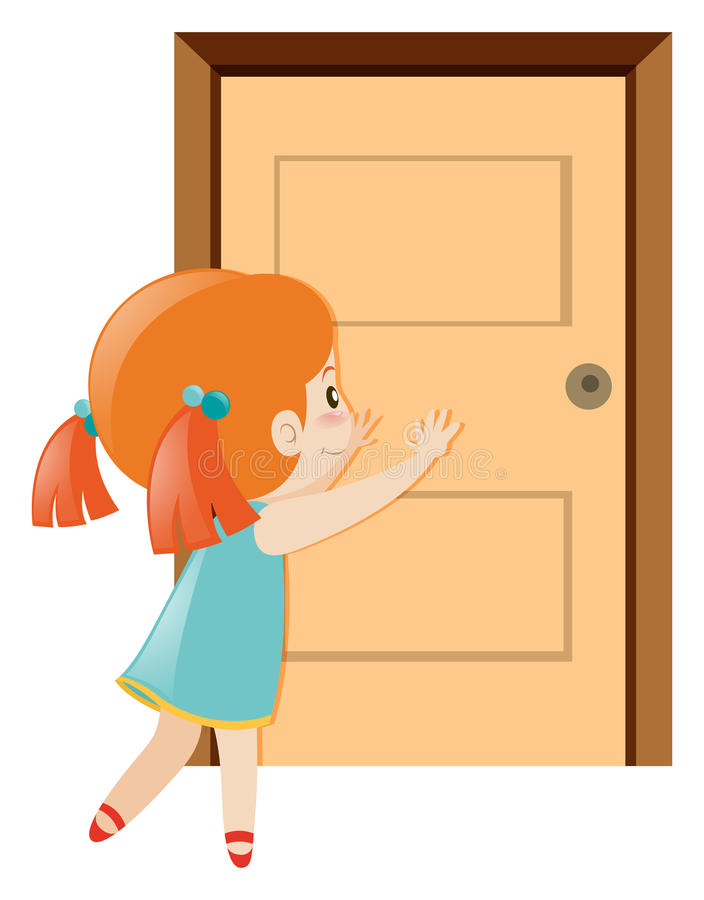 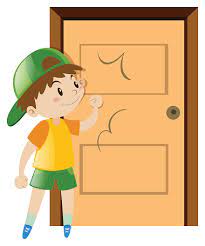 NE YAPMALIYIZ?
Bir başkasının evinde yatak odası ve banyo bölümüne izin almadan girmemeliyiz.
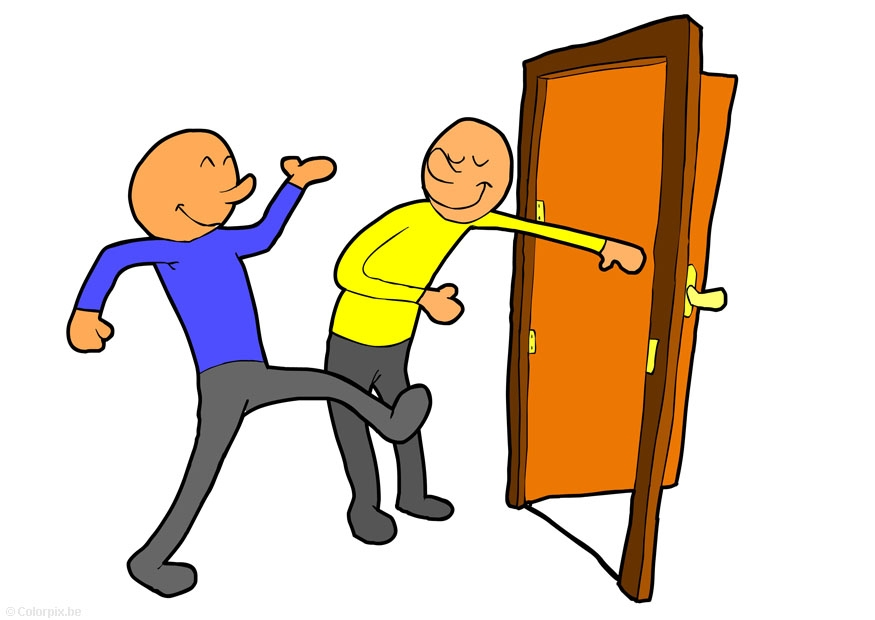 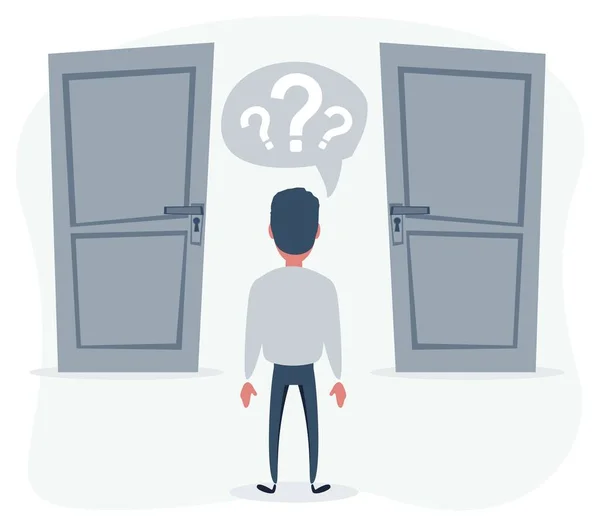 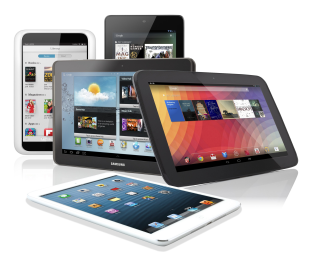 Gerçek Dünya
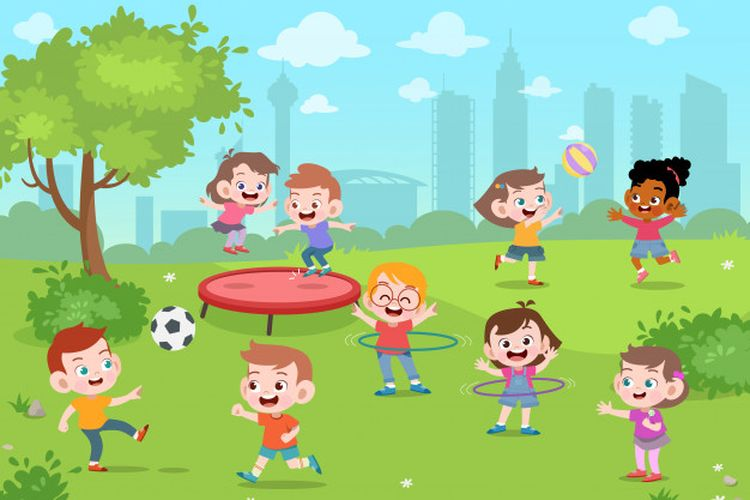 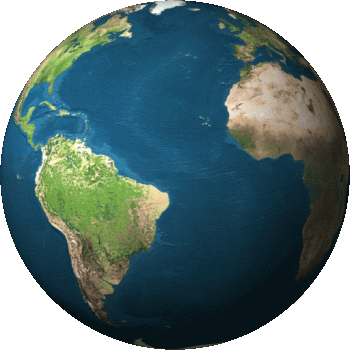 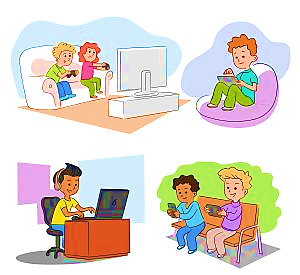 Sanal 
Dünya
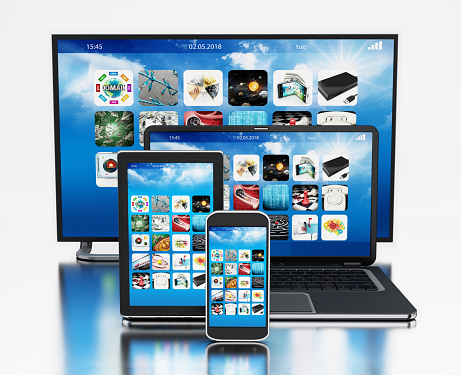 Sanal dünya; kötü, yanlış, yanıltıcı, zararlı ve  olumsuz öğeler içerebilmektedir.
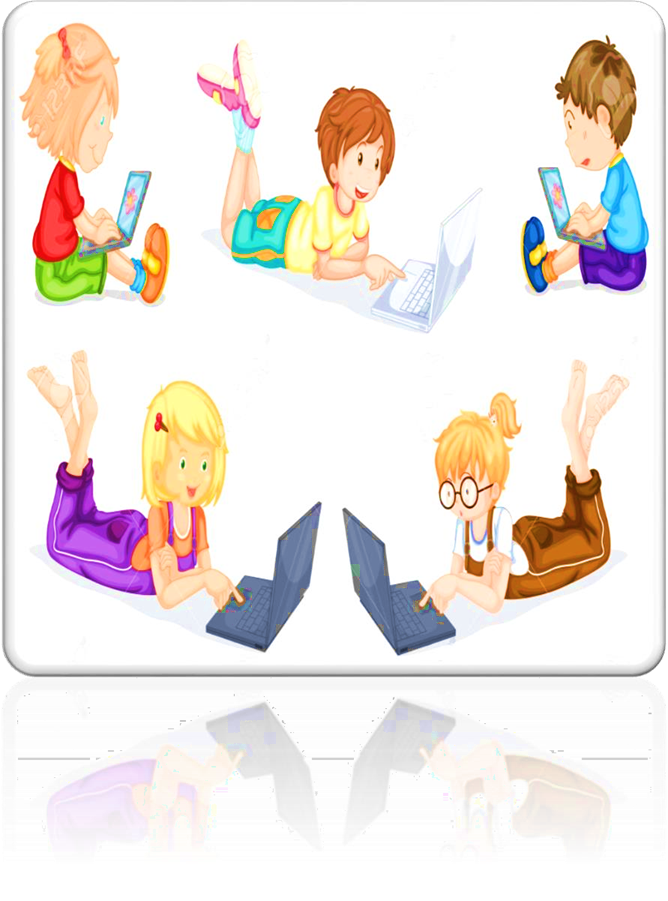 Televizyonda yayınlanan her içerik sizin yaşınıza uygun olmayabilir. Televizyonda, tablette, telefonda bir şey izlemeden önce anne-babanıza sormalısınız.  Akıllı işaretlere dikkat etmelisiniz.
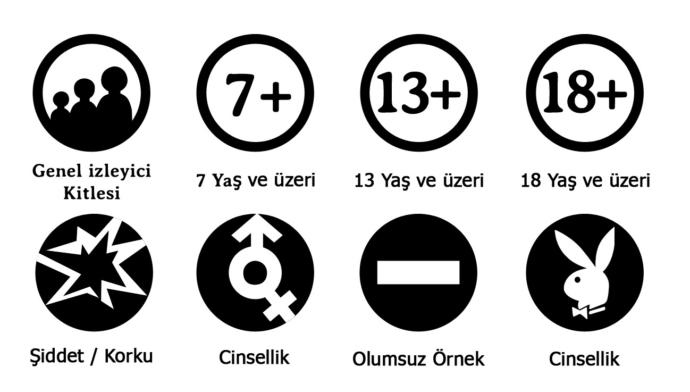 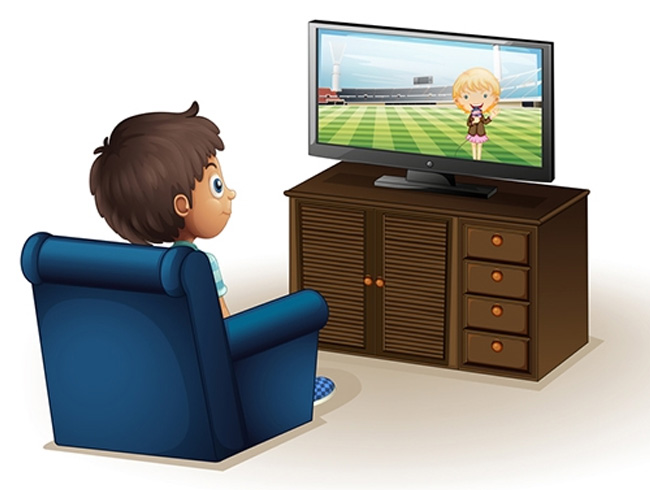 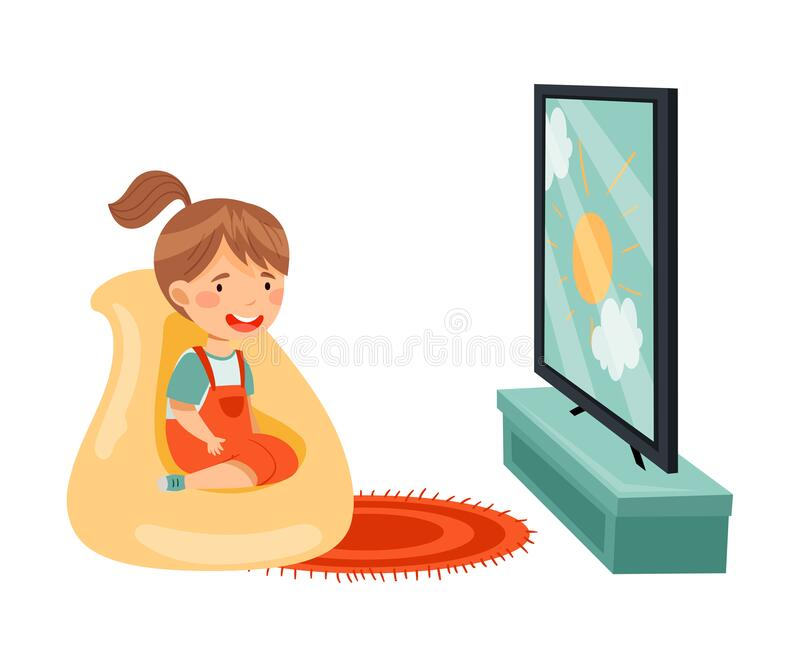 [Speaker Notes: Akıllı İşaretlerle ilgili bilgi verilirken Cinsellik ile ilgili sembollerle ilgili olarak ‘‘Bunlar, yayının sizin yaşınıza uygun olmadığını ifade ediyor.’’ şeklinde basit, kısa ve net açıklamalar yapılabilir.]
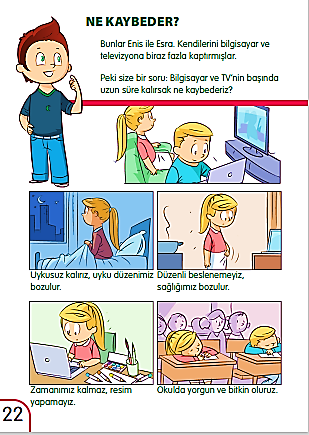 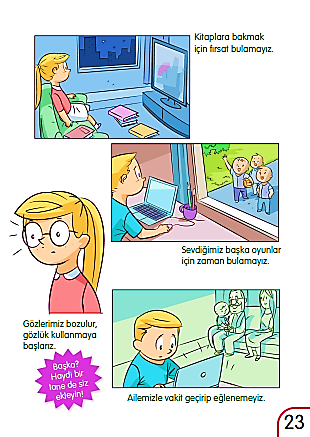 ÖĞRENDİKLERİMİZİ HATIRLAYALIM:
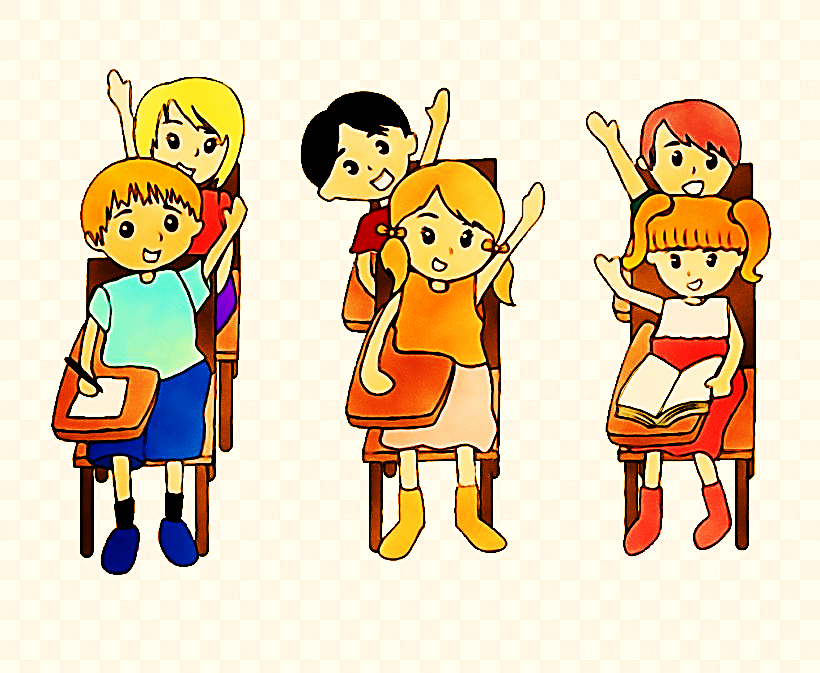 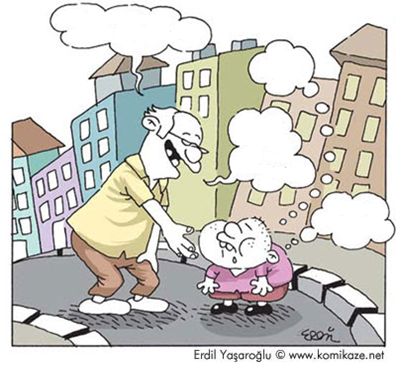 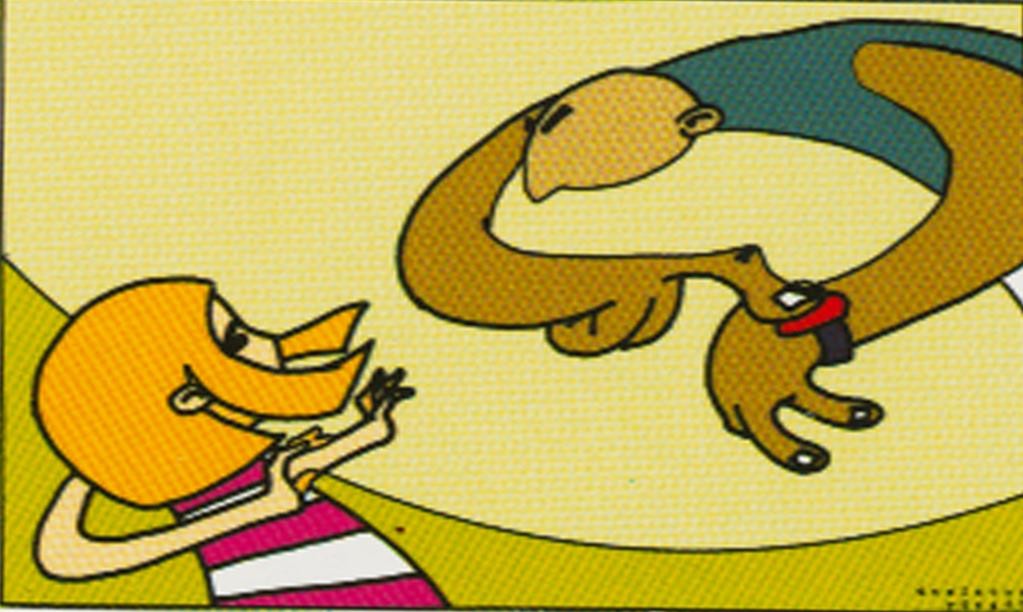 BİR BÜYÜK SANA YOL SORMAK İÇİN  YAKLAŞIYOR.
NE YAPARSIN?
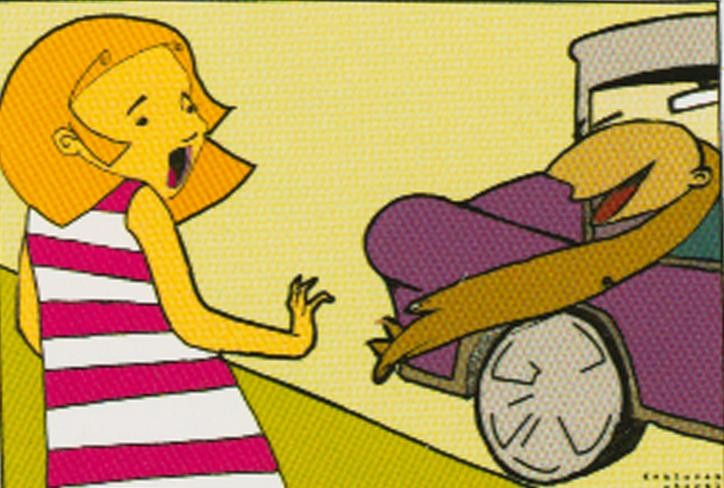 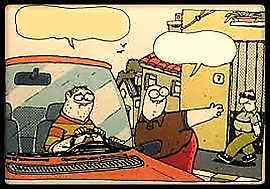 BİRİ SENİ ARABASINA ALMAK İSTİYOR VEYA  TAKİP EDİYOR.
NE YAPARSIN?
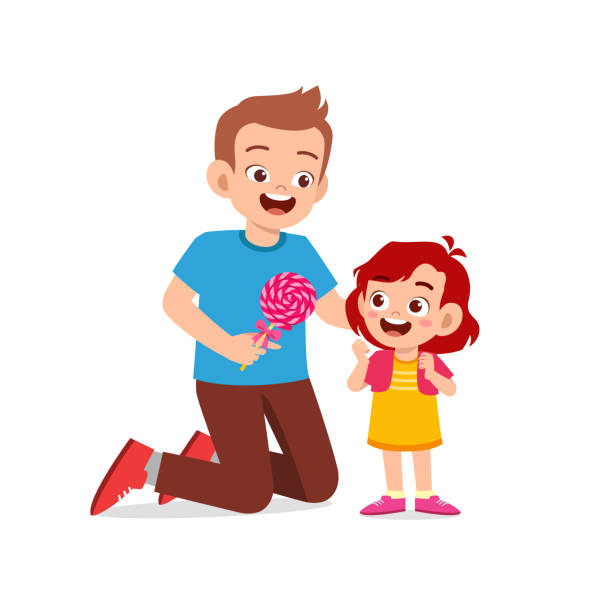 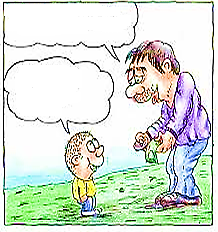 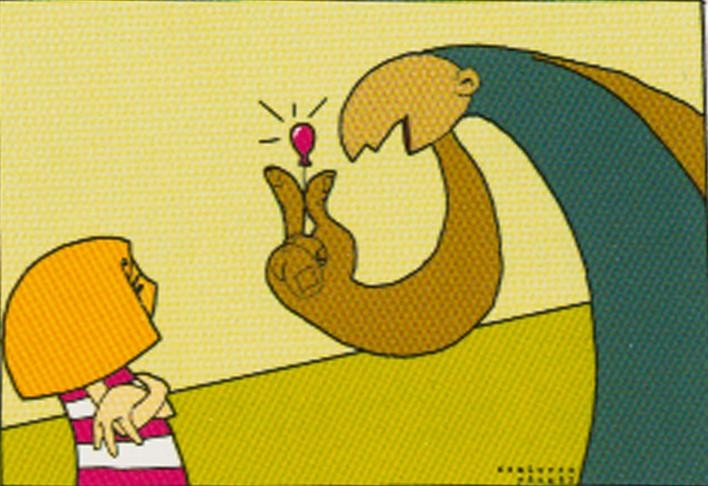 TANIMADIĞIN BİRİ SANA ŞEKER, PARA YA DA HEDİYE VERMEK İSTİYOR?
NE YAPARSIN?
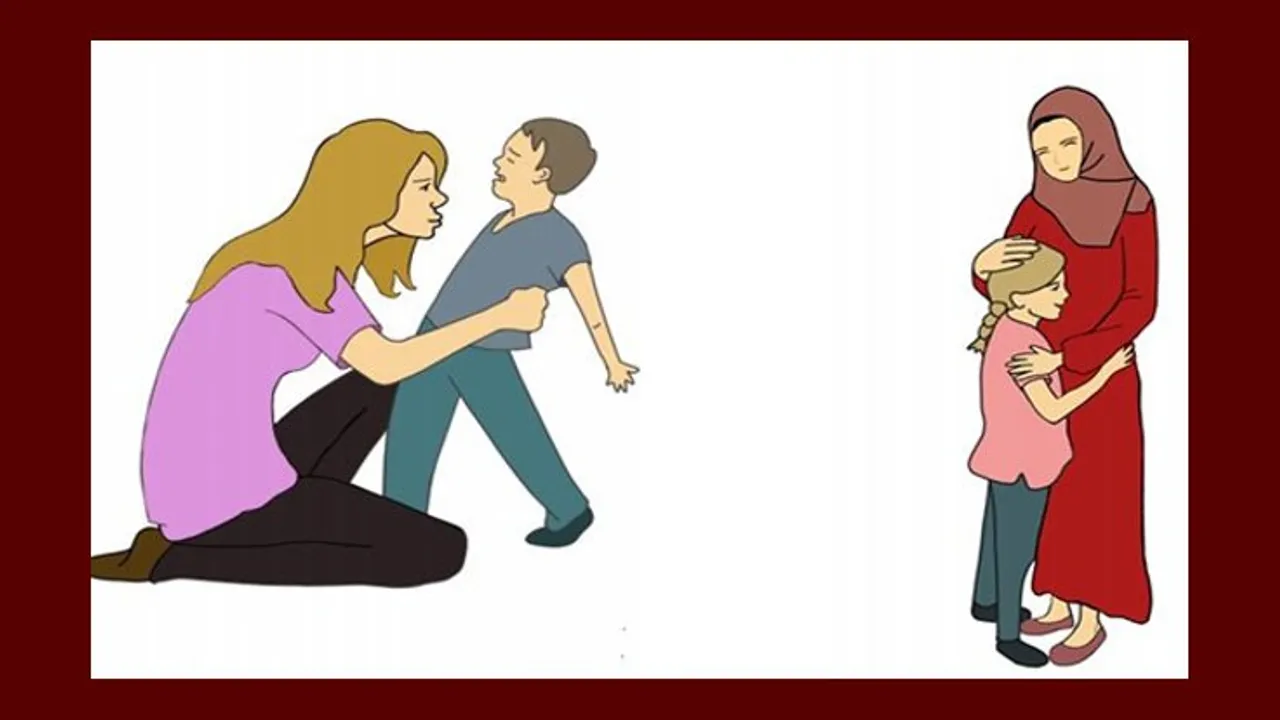 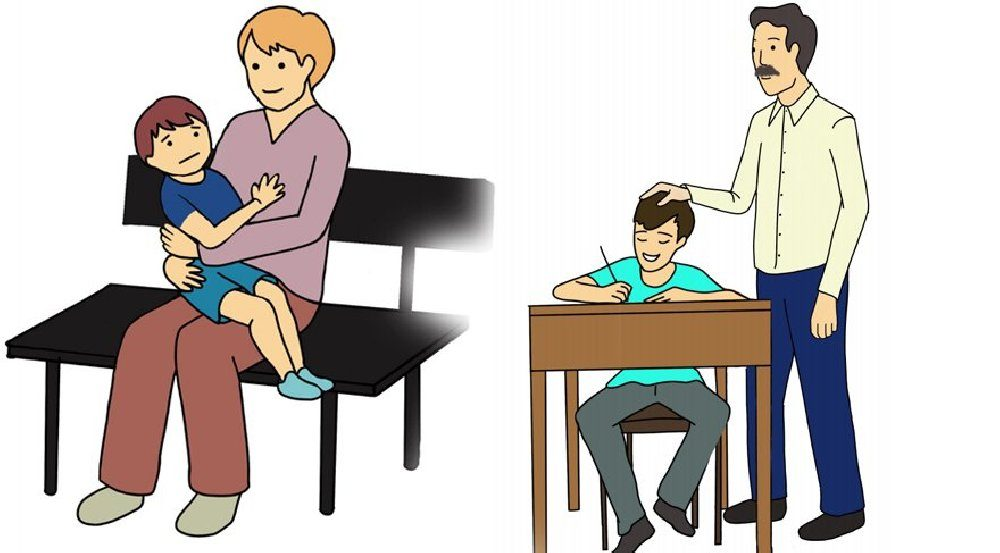 BİRİSİ HER ZAMAN SANA UZUN UZUN VE SIKI  SIKI SARILIYOR. HİÇ HOŞUNA GİTMİYOR.
NE YAPARSIN?
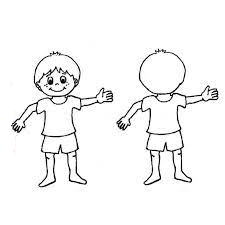 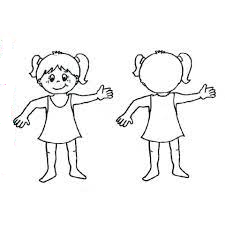 BİRİSİ ÖZEL YERLERİNE DOKUNUYOR VE BUNUN  SADECE BİR OYUN OLDUĞUNU SÖYLÜYOR.
NE YAPARSIN?
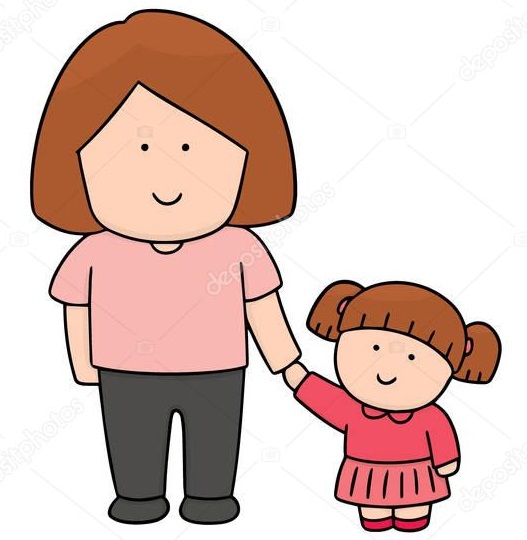 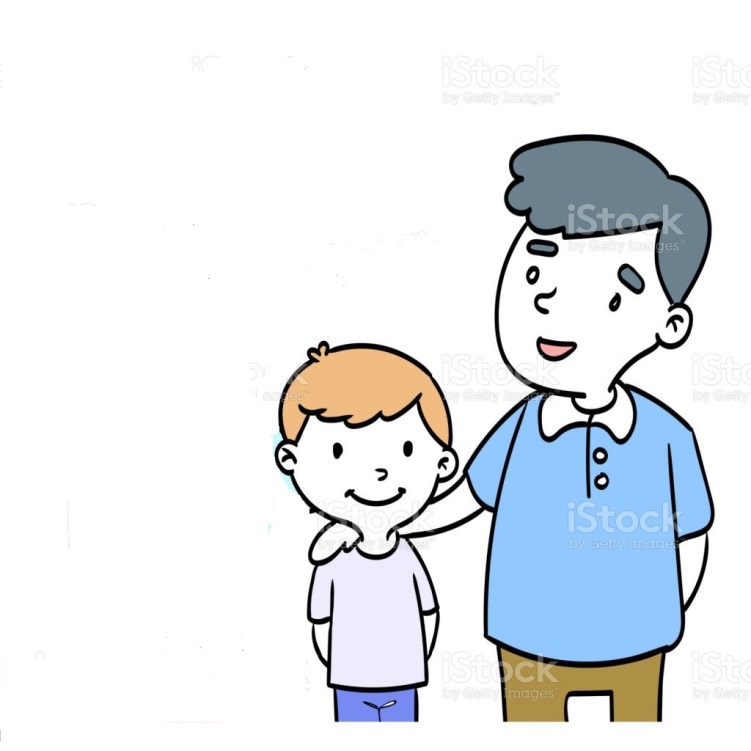 TANIMADIĞIN BİRİ «ACİL DURUM VAR» DİYEREK  KENDİSİYLE BİRLİKTE GELMENİ İSTİYOR.
NE YAPARSIN?
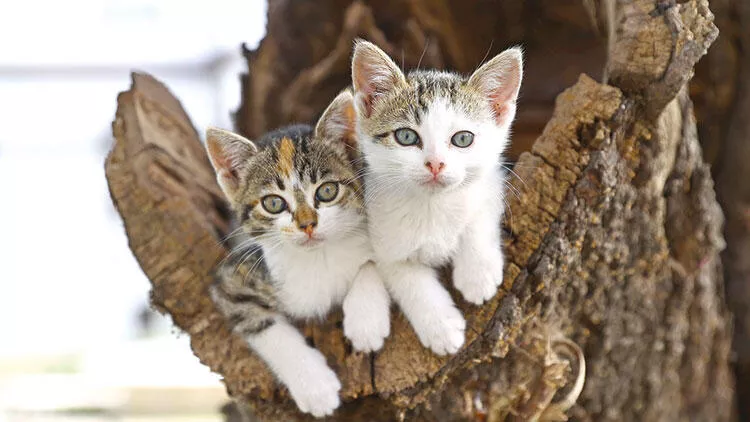 BİR BÜYÜK ÇOCUK SANA “GEL SANA KEDİLERİMİ  GÖSTERECEĞİM AMA KİMSEYE SÖYLEMEK YOK.
BU BİZİM SIRRIMIZ DEDİ.” NE YAPARSIN?
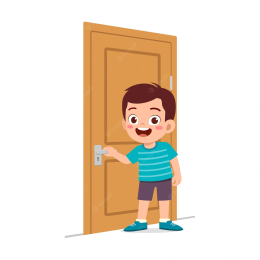 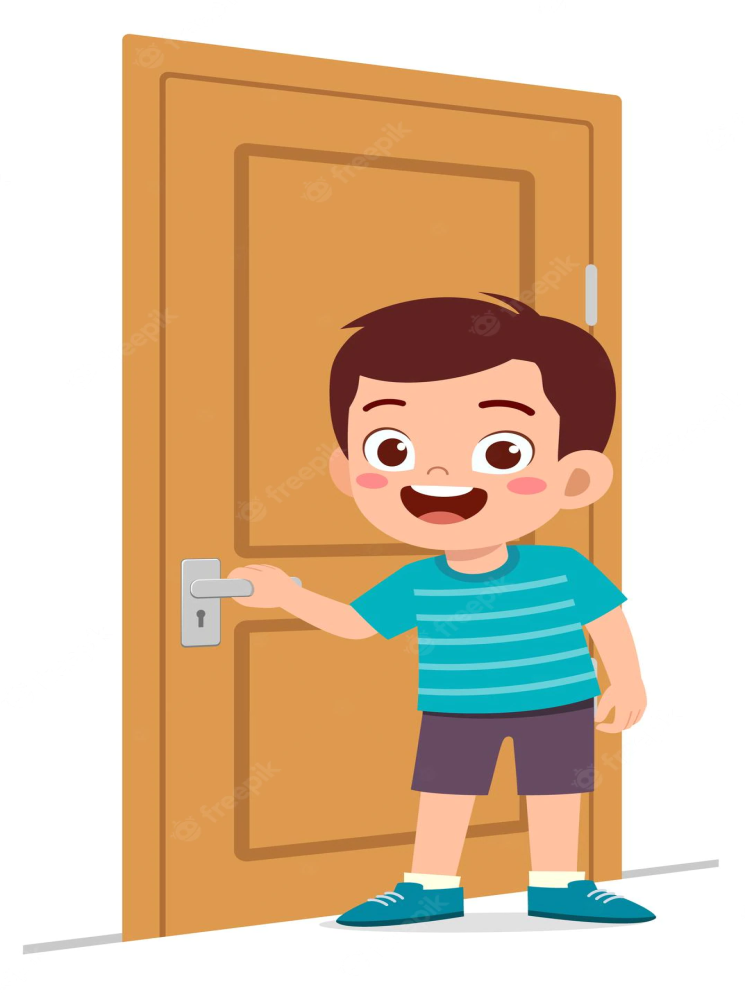 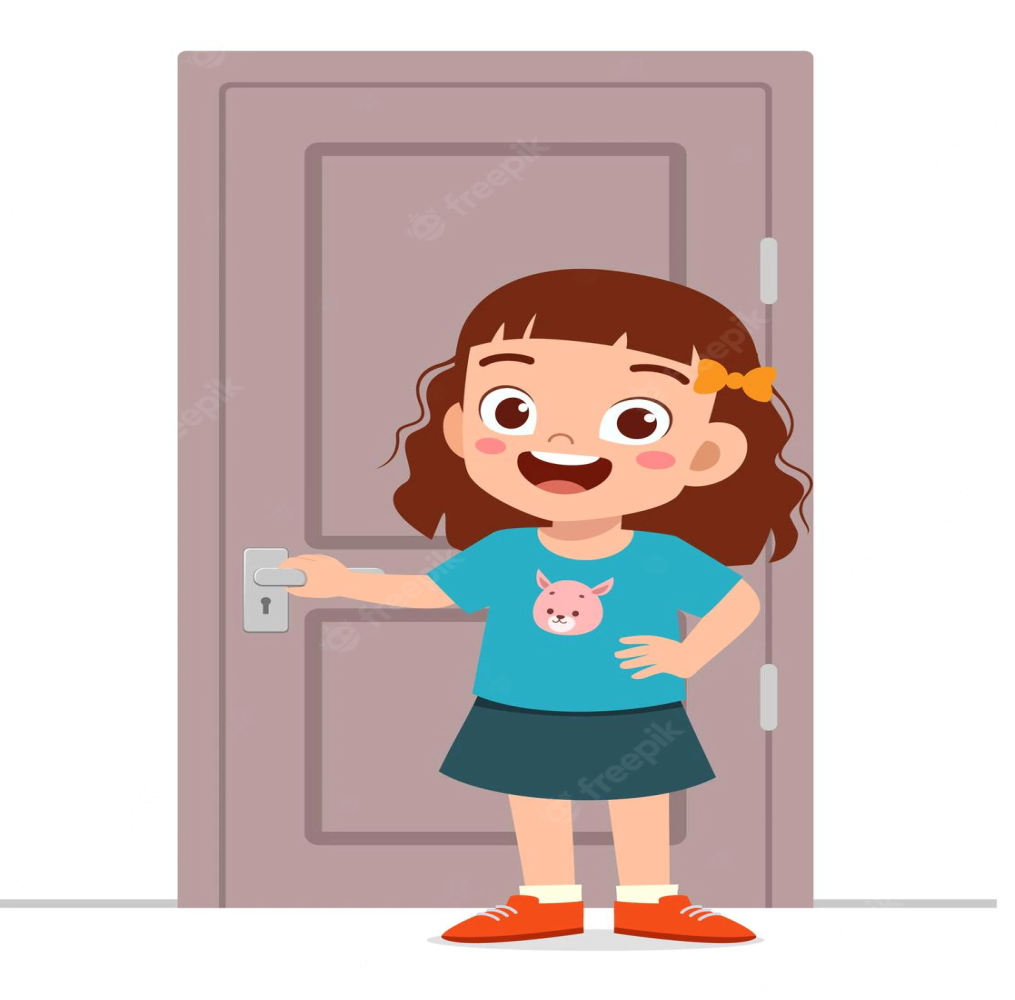 ANNE VE BABAN EVDE YOKKEN KAPIYA GELEN
BİRİ VAR.
NE YAPARSIN?
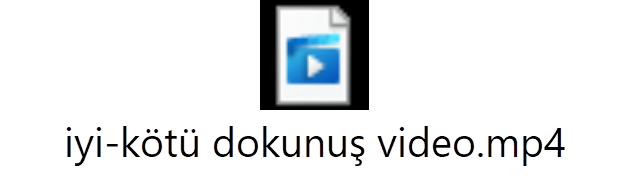 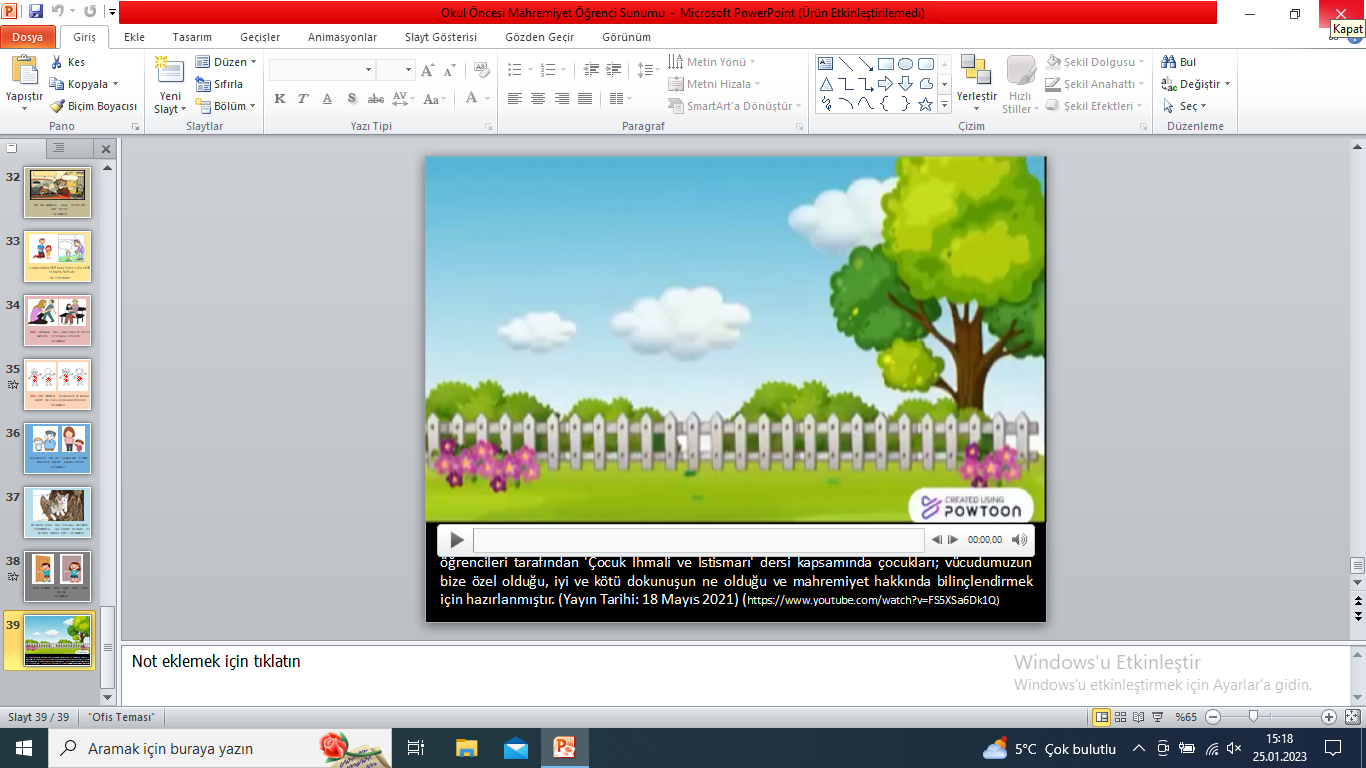 Bu animasyon Kocaeli Üniversitesi Psikolojik Danışmanlık ve Rehberlik bölümü 2. sınıf öğrencileri tarafından 'Çocuk İhmali ve İstismarı' dersi kapsamında çocukları; vücudumuzun bize özel olduğu, iyi ve kötü dokunuşun ne olduğu ve mahremiyet hakkında bilinçlendirmek için hazırlanmıştır. (Yayın Tarihi: 18 Mayıs 2021) (https://www.youtube.com/watch?v=FS5XSa6Dk1Q)